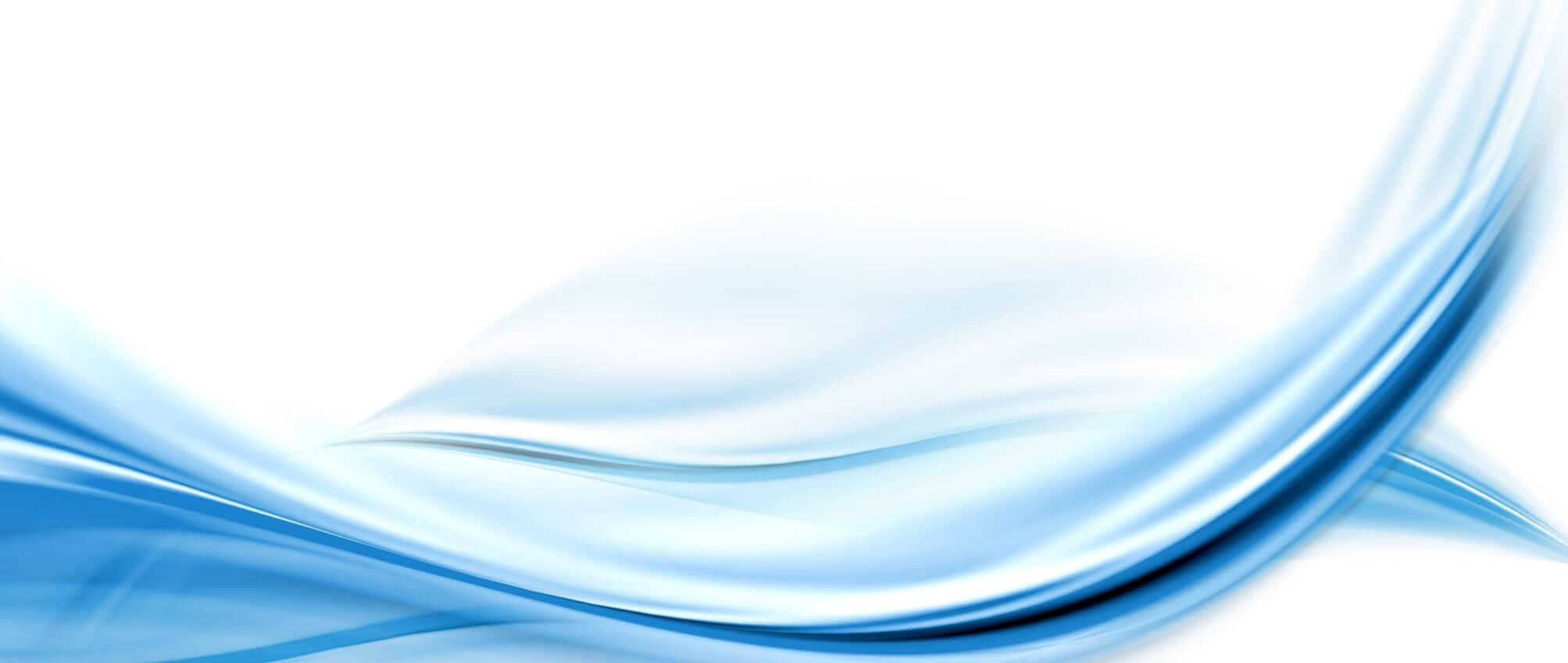 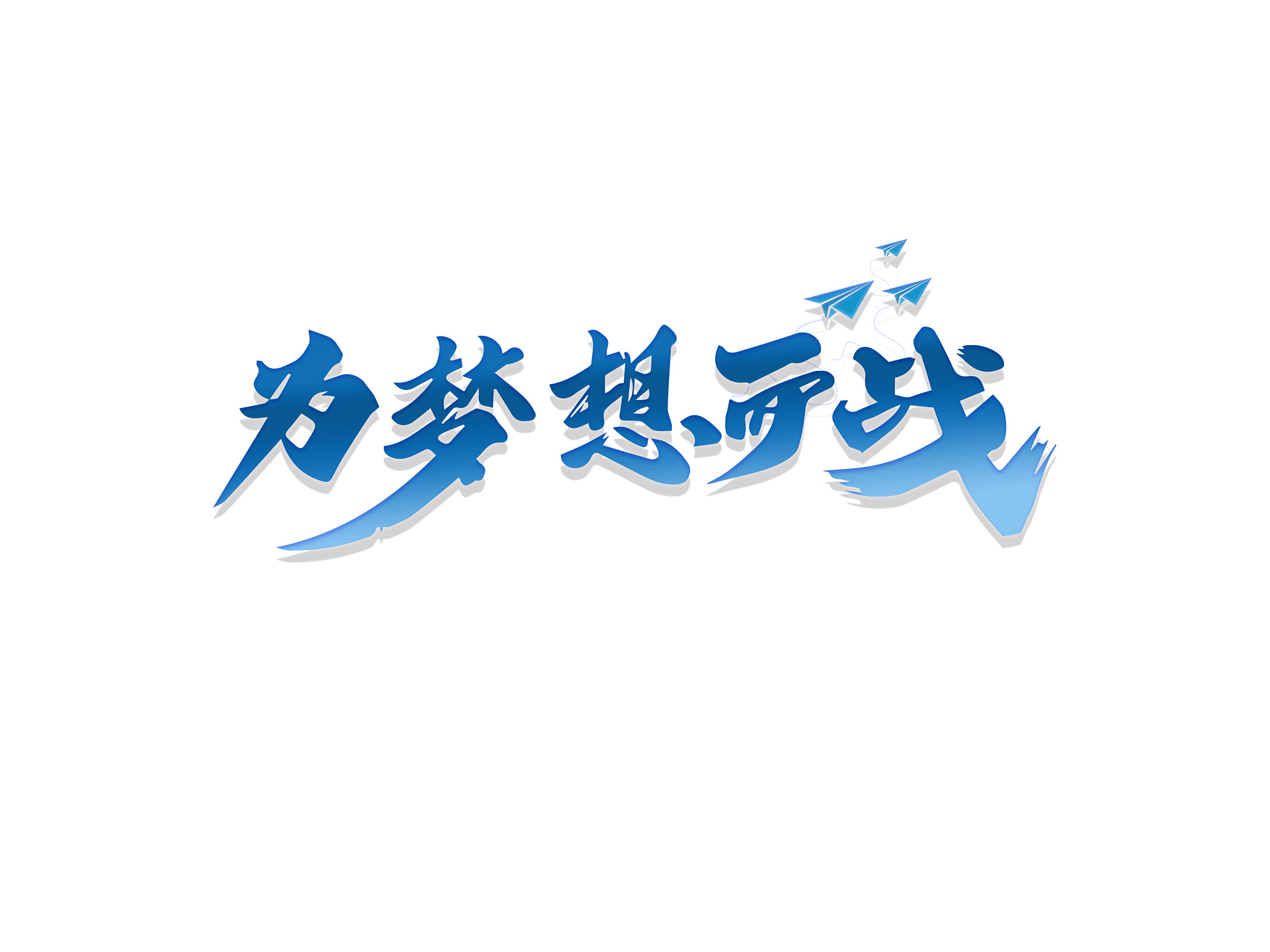 LOGO 公司名称
Self-introduction of employees
入职自我介绍
Nullam eu tempor purus. Nunc a leo magna, sit amet consequat risus
purus. Nunc a leo magna, sit amet consequat risus. Nullam eu tempor purus. Nunc a lemagna,
sit amet consequat risus.
竞聘人：优品PPT
关于本人
Self-introduction of employees
自我评价
Self-introduction of employees
岗位认知
Self-introduction of employees
工作规划
Self-introduction of employees
LOGO 公司名称
https://www.ypppt.com/
1
2
3
4
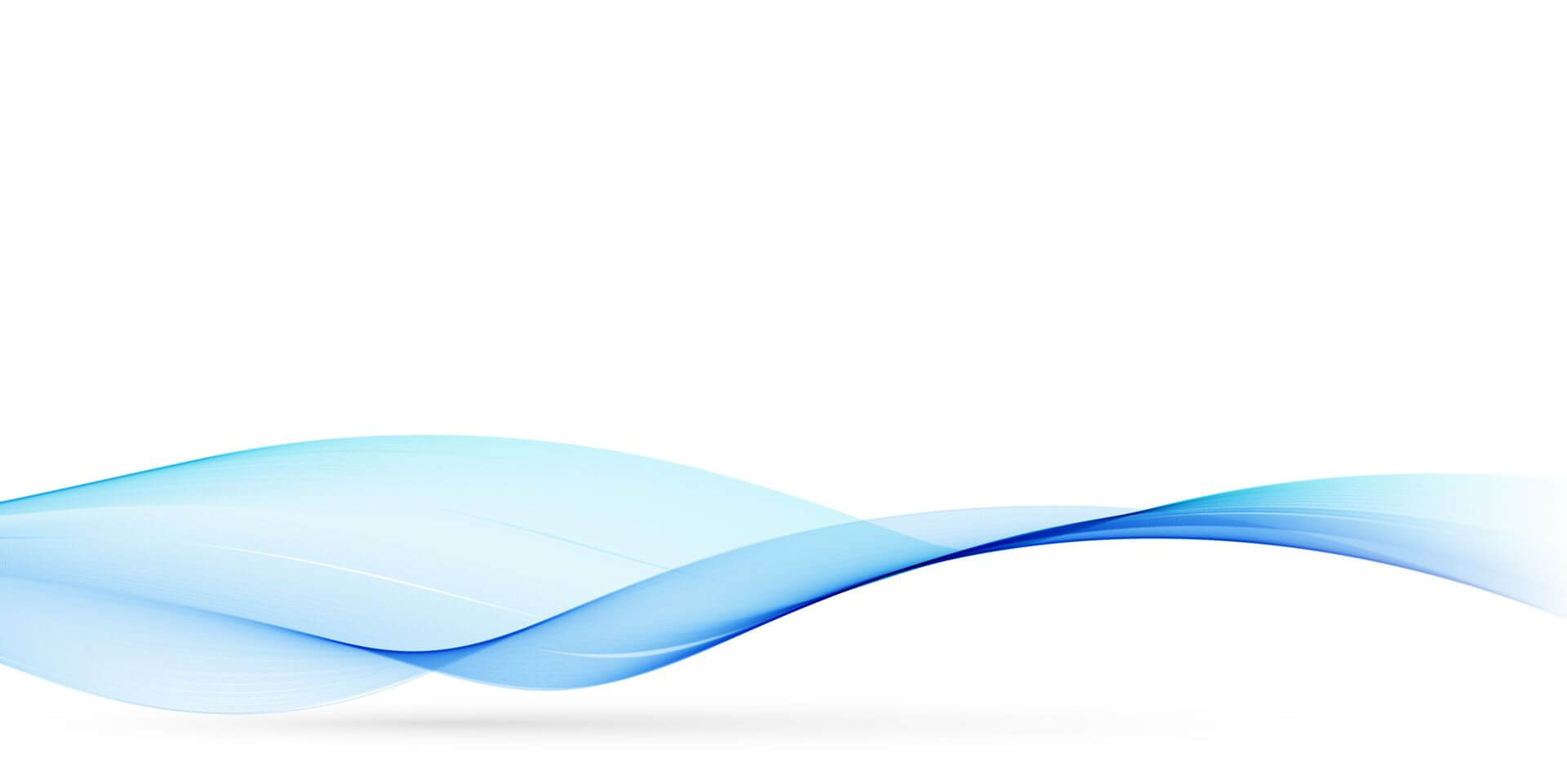 目录
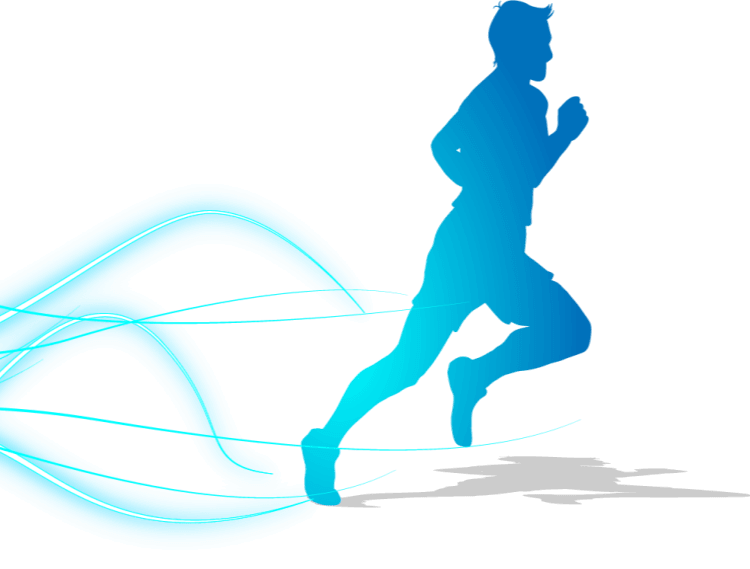 CONTENT
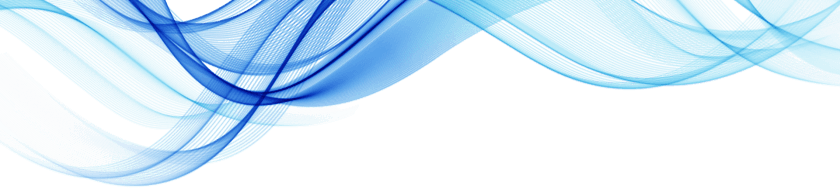 01
关于本人
Add your detailed paragraph text content here, which is related to the title and conforms to the overall language style. Please be concise, as vivid as possible, make your meaning clear and complete, control the number of words, conform to the design layout, and keep it beautiful and generous.
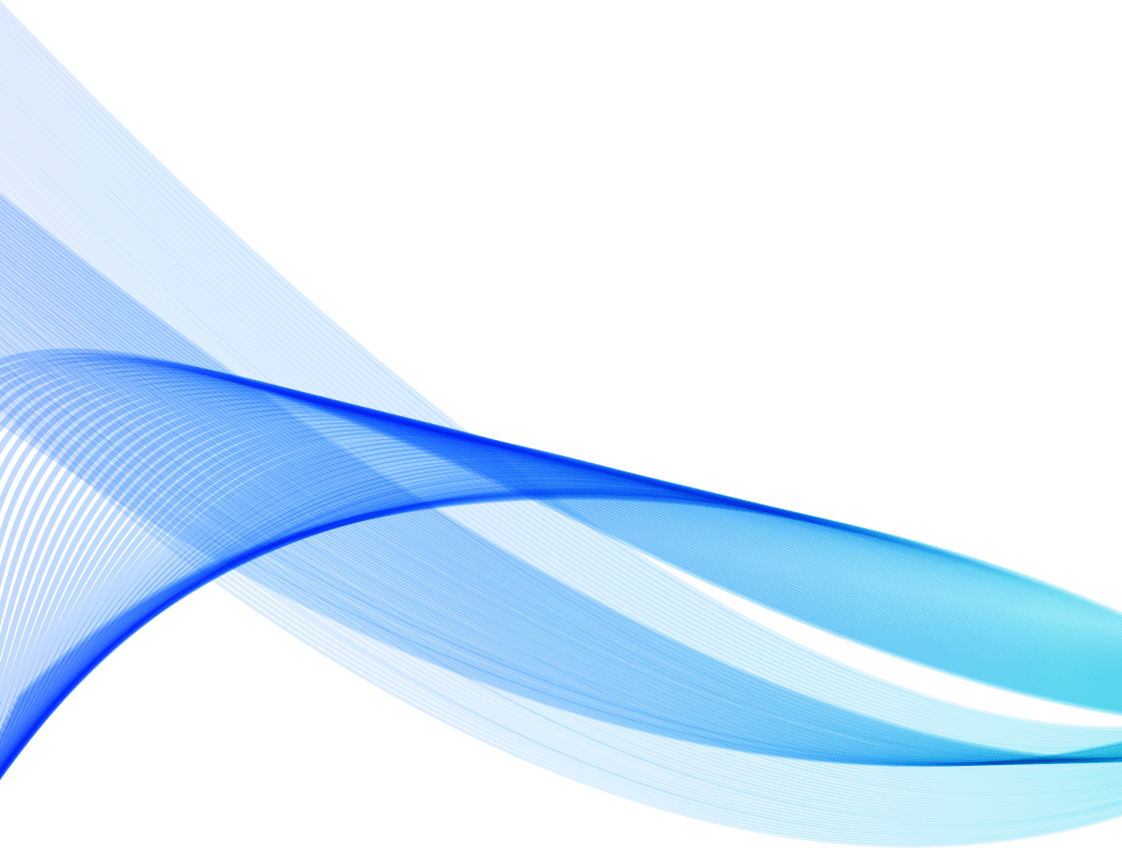 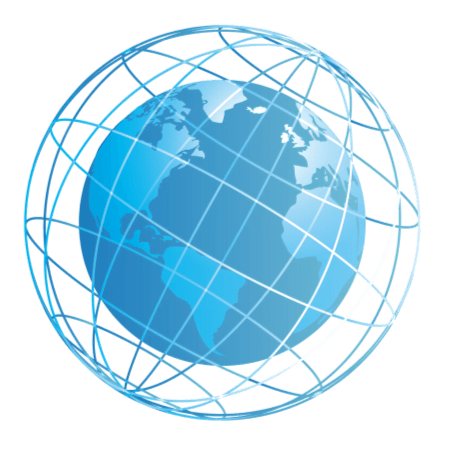 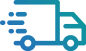 01 关于本人 Add your detailed paragraph text
姓名：
工作经验：
Nancy
2年
年龄：
毕业院校：
24
XXXXXX大学
现居地：
主攻专业：
北京
平面设计
手机：
邮箱：
18888888888
xxxxx@163.com
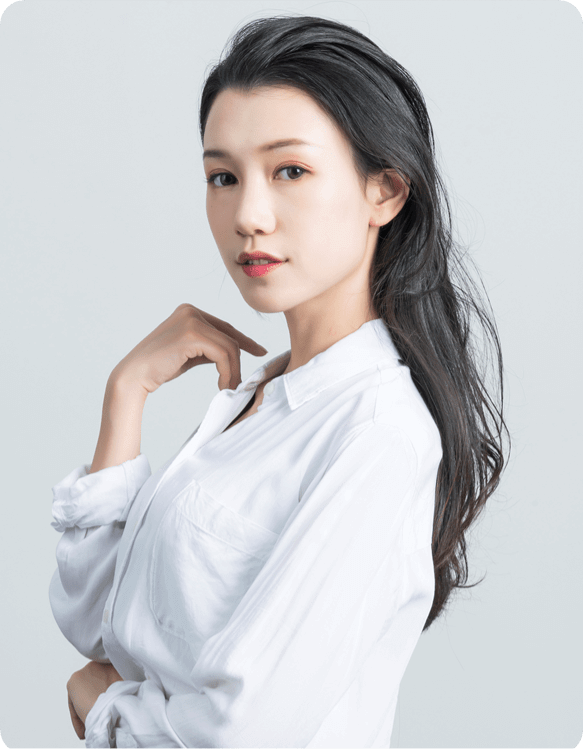 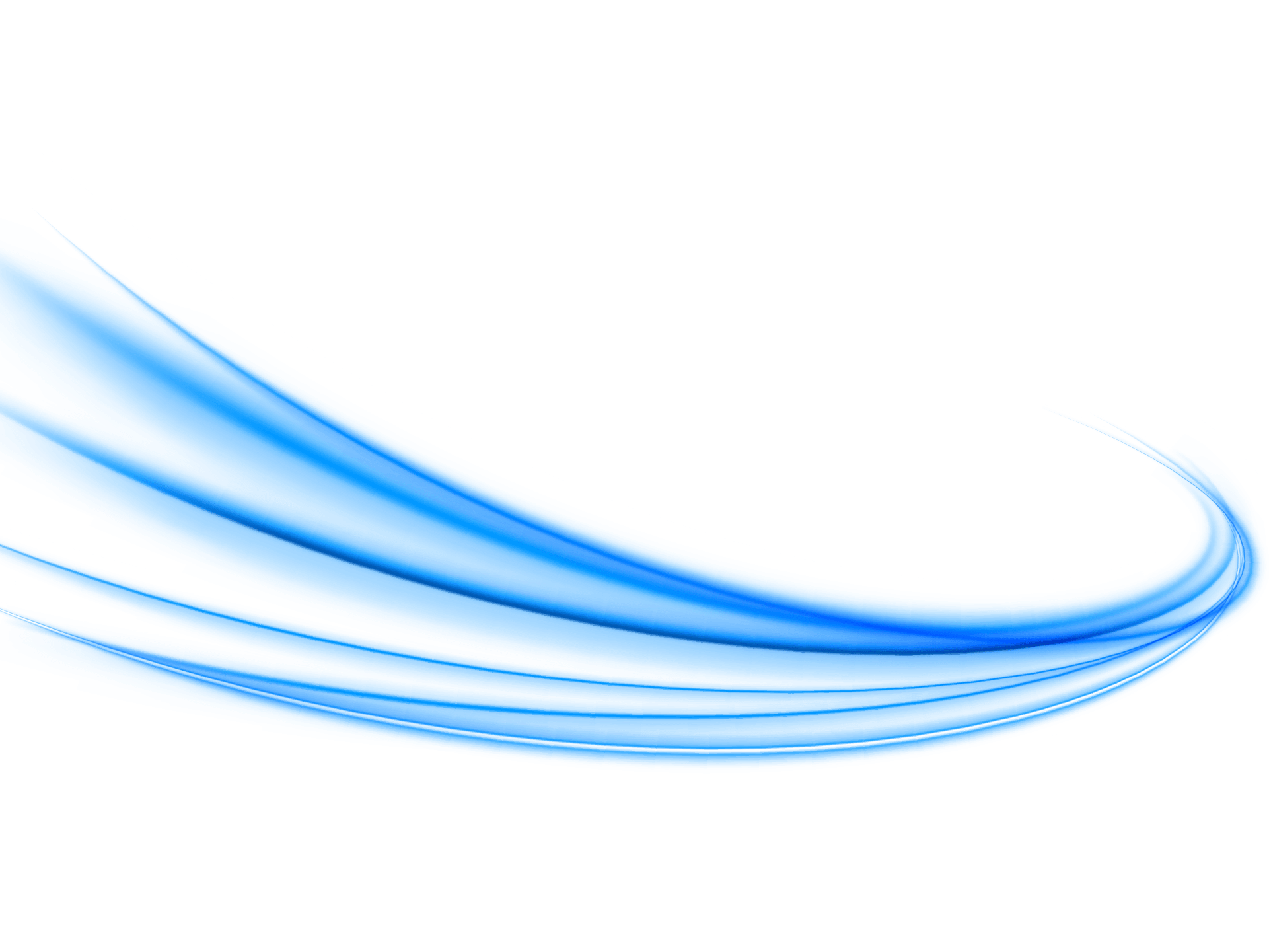 自我评价
在这里添加你的详细小段落文本内容，与标题相关并符合整体语言风格内容请简洁，尽量生动，将你需要表达的意思表述清楚完整，控制好字数，与设计排版相符合，保持美观大方。
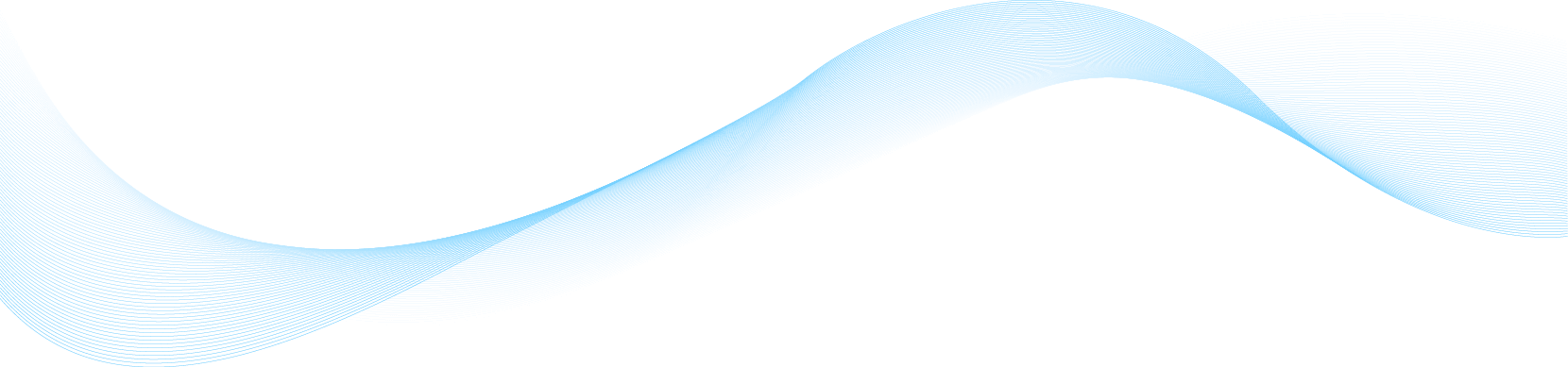 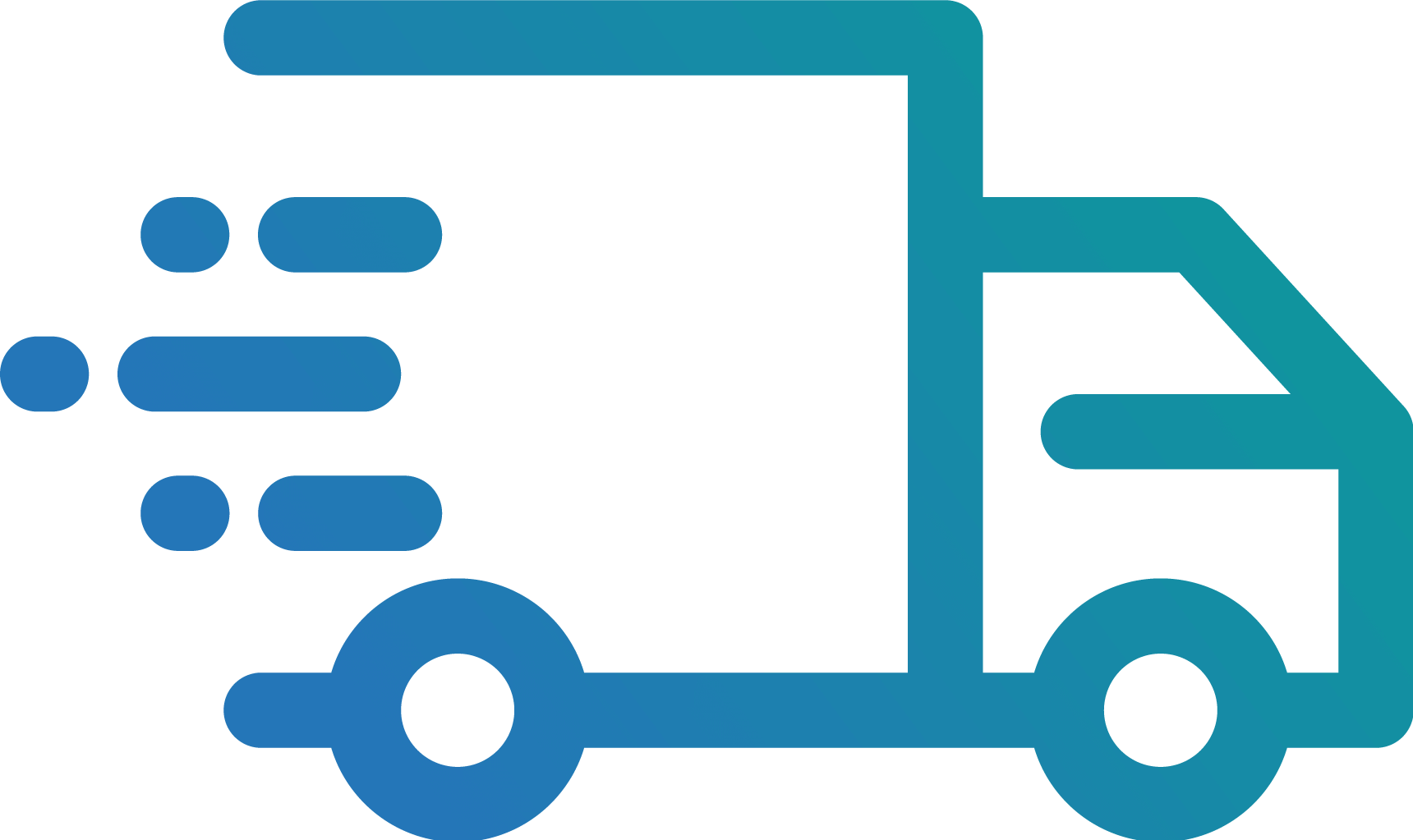 01 关于本人 Add your detailed paragraph text
请替换文字内容，修改文字内容，也可以直接复制你的内容到此。请替换文字内容，修改文字内容
请替换文字内容，修改文字内容，也可以直接复制你的内容到此。请替换文字内容，修改文字内容
01.
03.
02.
04.
教育经历
教育经历
教育经历
教育经历
请替换文字内容，修改文字内容，也可以直接复制你的内容到此。请替换文字内容，修改文字内容
请替换文字内容，修改文字内容，也可以直接复制你的内容到此。请替换文字内容，修改文字内容
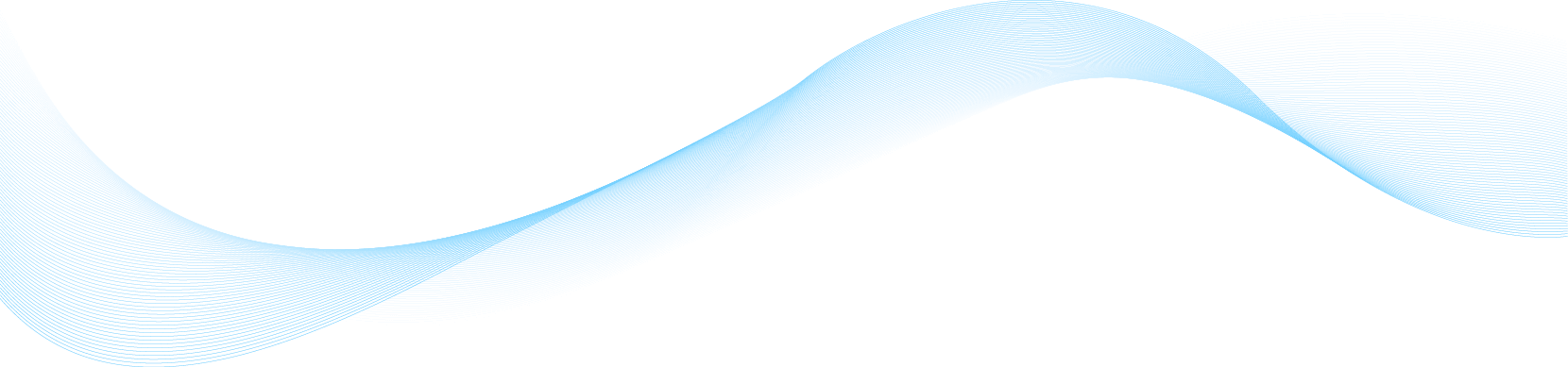 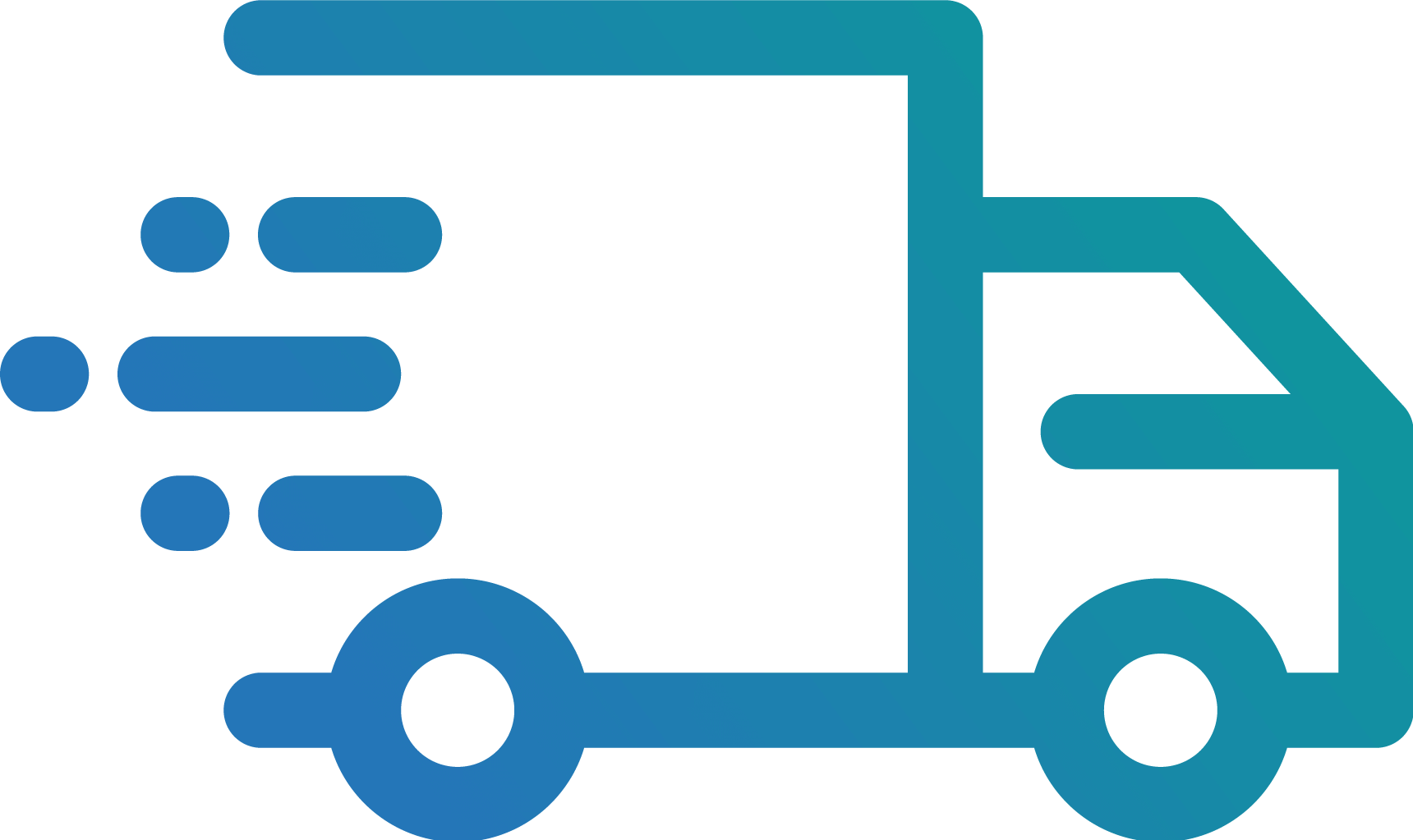 01 关于本人 Add your detailed paragraph text
PPT TEMPLATE
请在此输入标题
01
专业技能
感谢您使用我们的PPT模板，请在此输入您需要的文字内容。
感谢您使用我们的PPT模板，请在此输入您需要的文字内容，感谢您使用我们的PPT模板。感谢您使用我们的PPT模板，请在此输入您需要的文字内容，感谢您使用我们的PPT模板。感谢您使用我们的PPT模板，请在此输入您需要的文字内容，感谢您使用我们的PPT模板。请在此输入您需要的文字内容，感谢您使用我们的PPT模板。
请在此输入标题
02
感谢您使用我们的PPT模板，请在此输入您需要的文字内容。
请在此输入标题
03
感谢您使用我们的PPT模板，请在此输入您需要的文字内容。
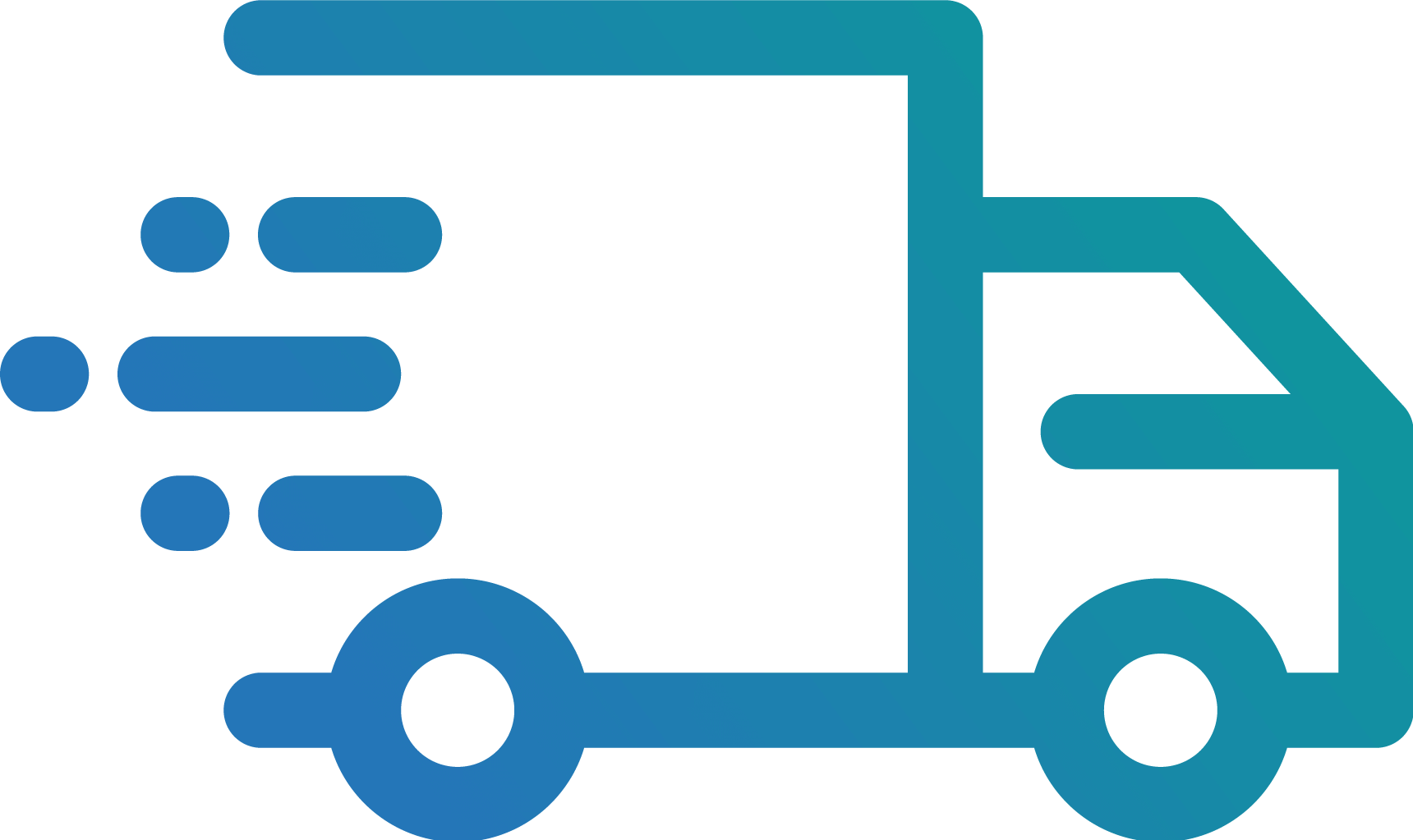 01 关于本人 Add your detailed paragraph text
个人在校情况
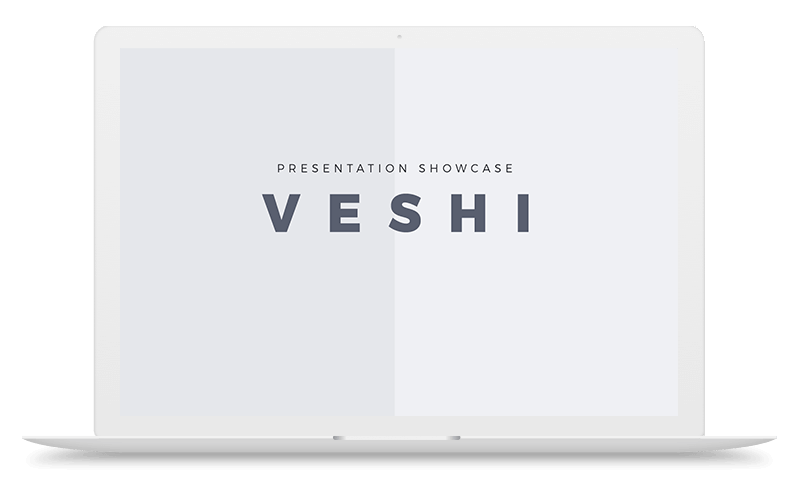 12,000+
填写段落标题
请替换文字内容，修改文字内容，也可以直接复制你的内容到此。请替换文字内容，修改文字内容，也可以直接复制你的内容到此。请替换文字内容，修改文字内容，也可以直接复制你的内容到此。请替换文字内容
PPT下载 http://www.1ppt.com/xiazai/
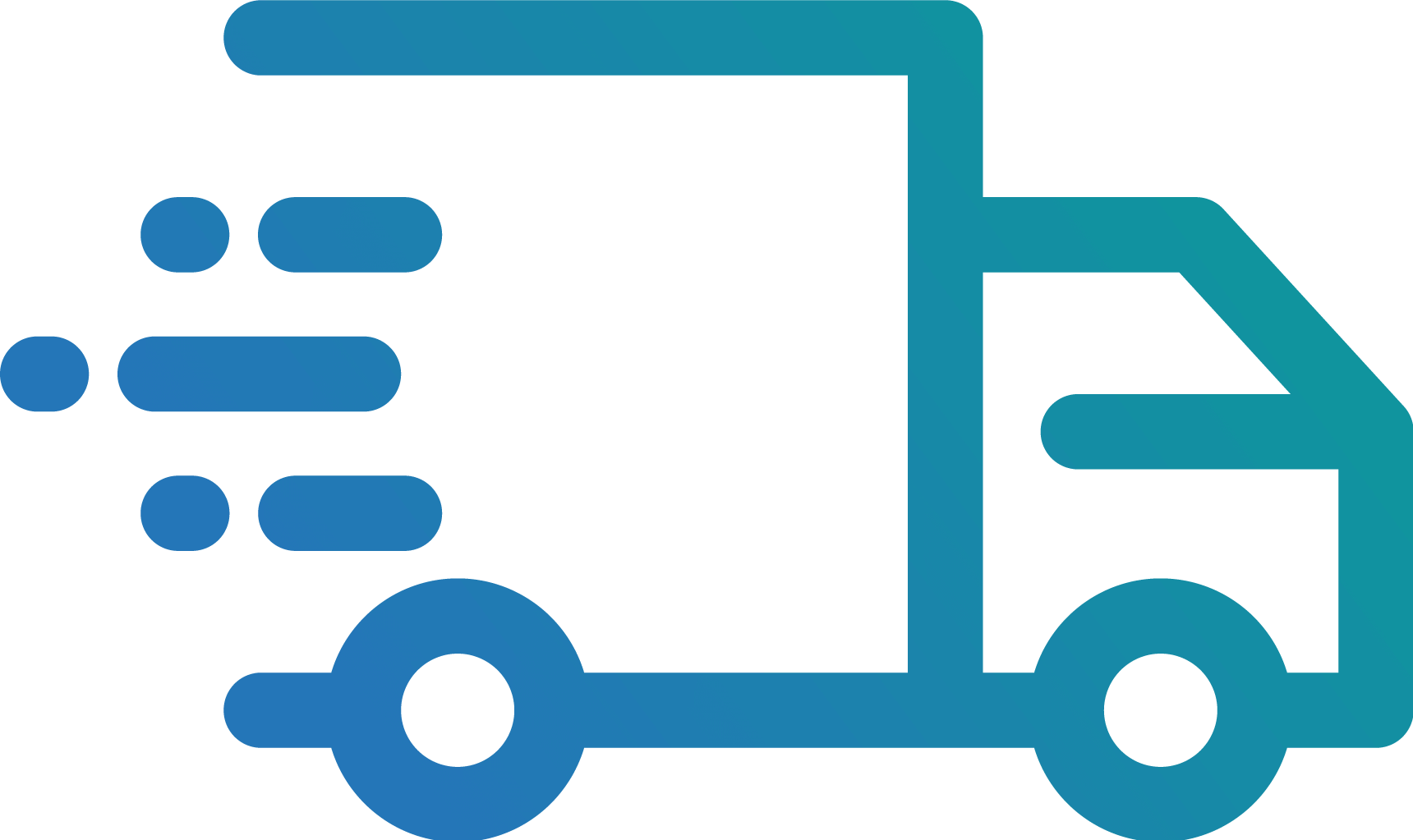 01 关于本人 Add your detailed paragraph text
贡献
连续多年承担公司年终总结汇报和领导讲话稿撰写工作。经过市场经营、项目管理等多个岗位的历练，具有独当一面的文字处理能力和项目管理能力。
在此添加标题
在此添加标题
在此输入文字内容在此输入文字内容在此输入文字内容在此输入文字内容在此输入文字内容
在此输入文字内容在此输入文字内容在此输入文字内容在此输入文字内容在此输入文字内容
综合协调和
项目管理能
不断强化工作责任心
不断强化工作执行力
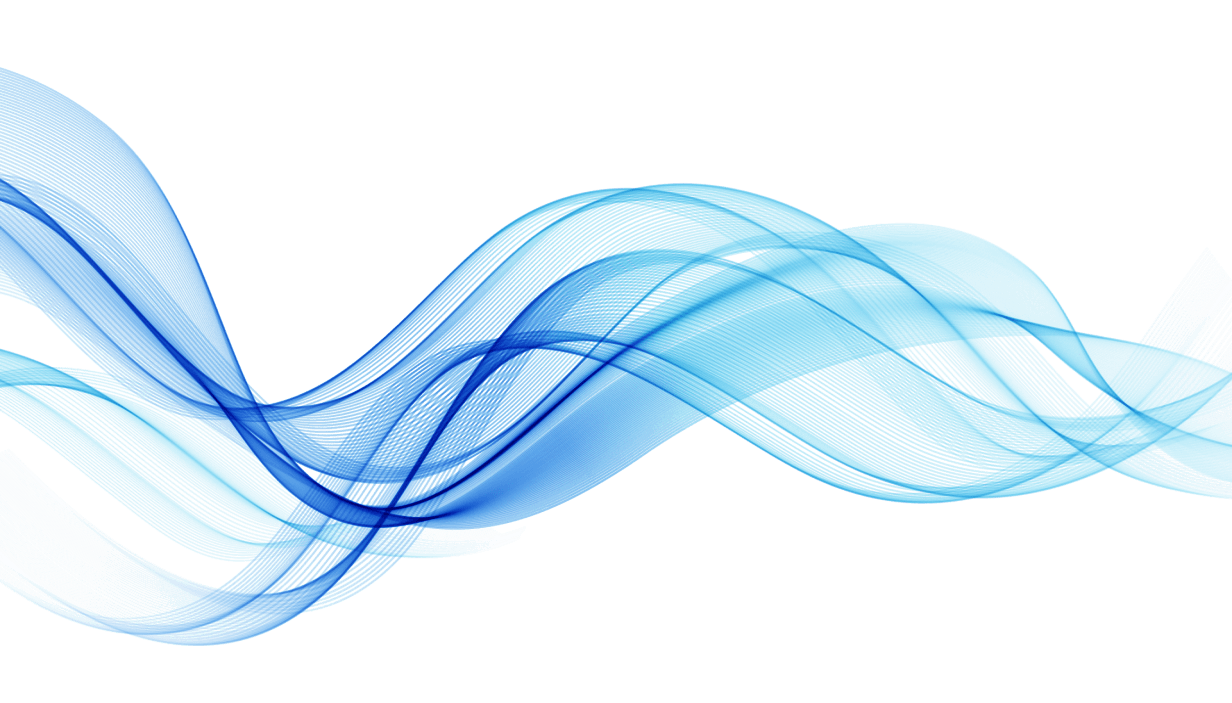 02
自我评价
Add your detailed paragraph text content here, which is related to the title and conforms to the overall language style. Please be concise, as vivid as possible, make your meaning clear and complete, control the number of words, conform to the design layout, and keep it beautiful and generous.
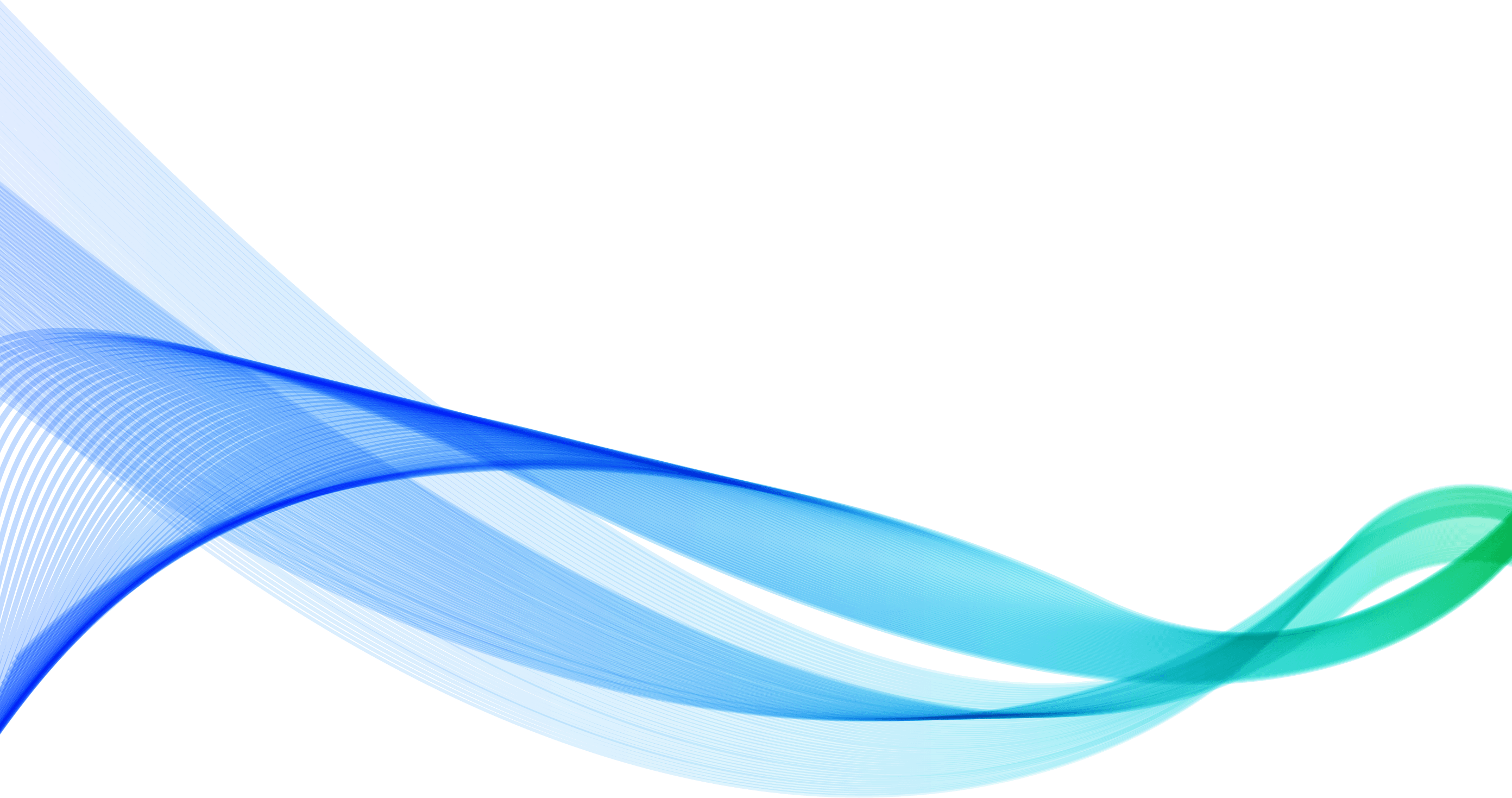 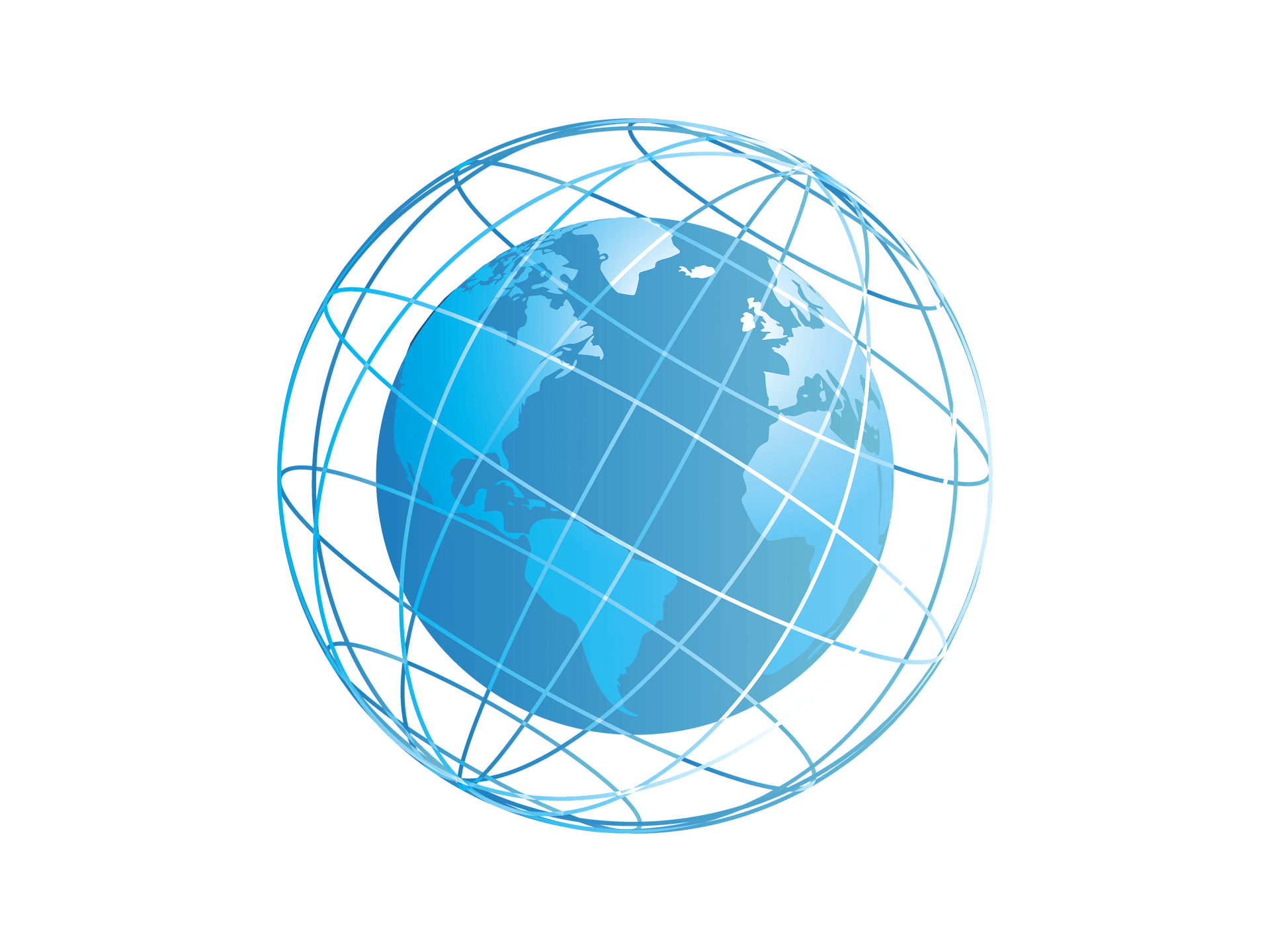 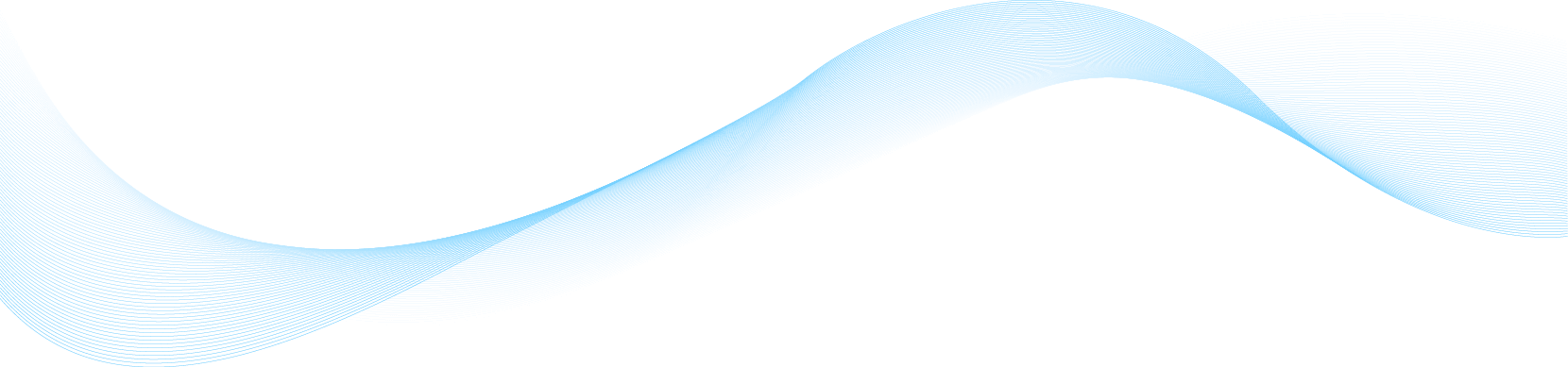 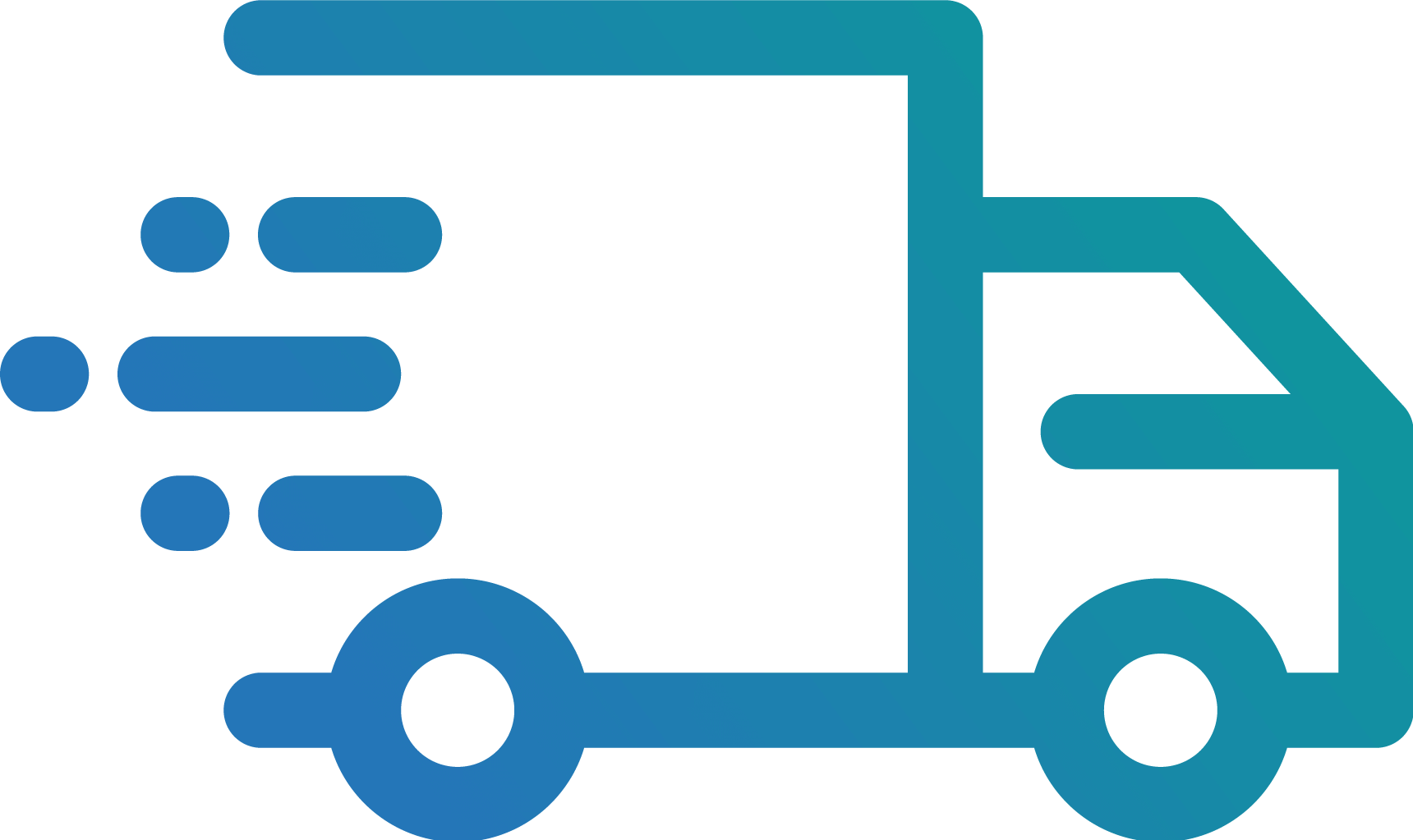 02 自我评价 Add your detailed paragraph text
在此输入文字内容在此输入文字内容在此输入文字内容在此输入文字内容在此输入文字内容
1
在此添加标题
在此输入文字内容在此输入文字内容在此输入文字内容在此输入文字内容在此输入文字内容
2
在此添加标题
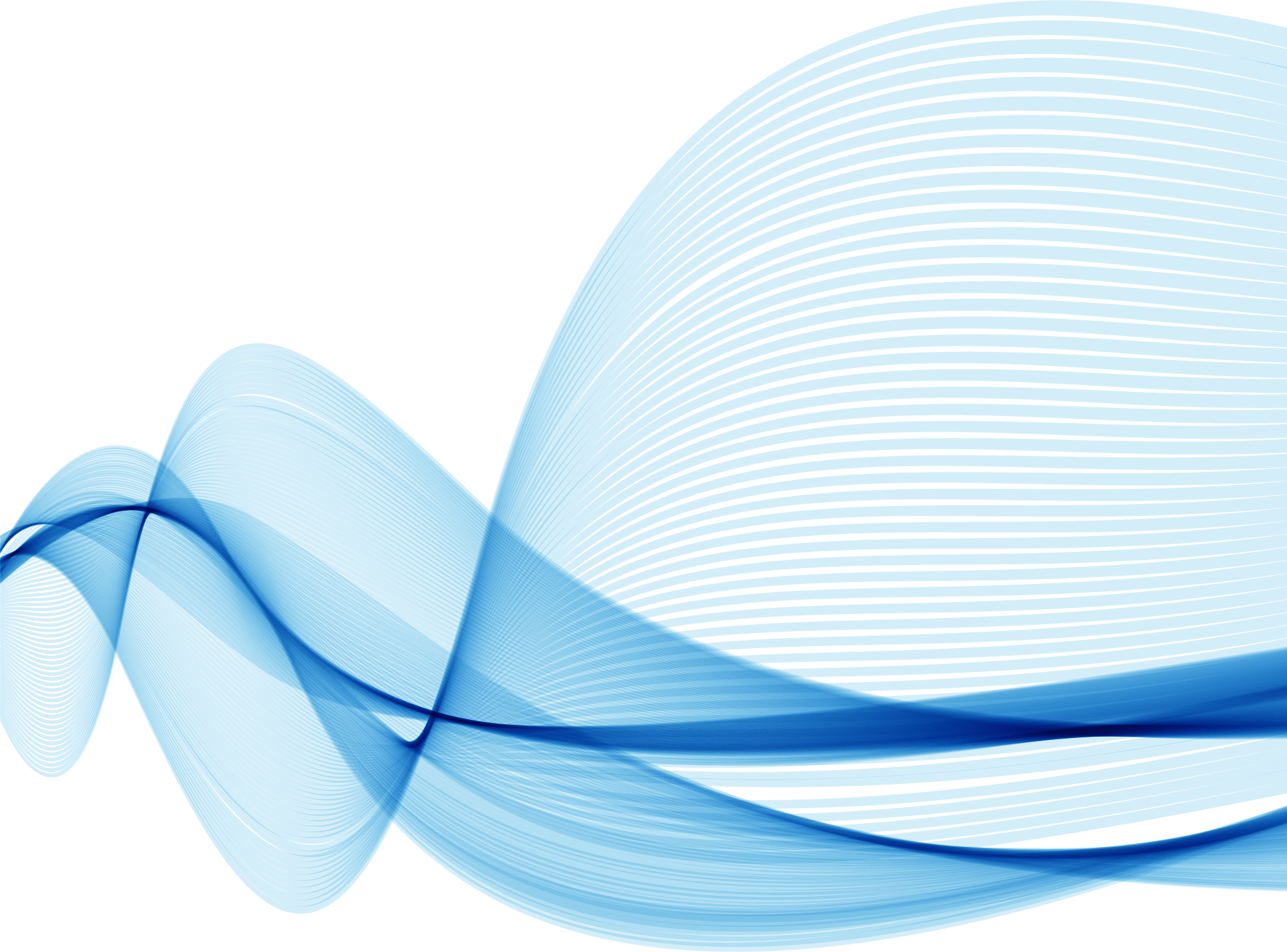 在此输入文字内容在此输入文字内容在此输入文字内容在此输入文字内容在此输入文字内容
3
在此添加标题
在此输入文字内容在此输入文字内容在此输入文字内容在此输入文字内容在此输入文字内容
4
在此添加标题
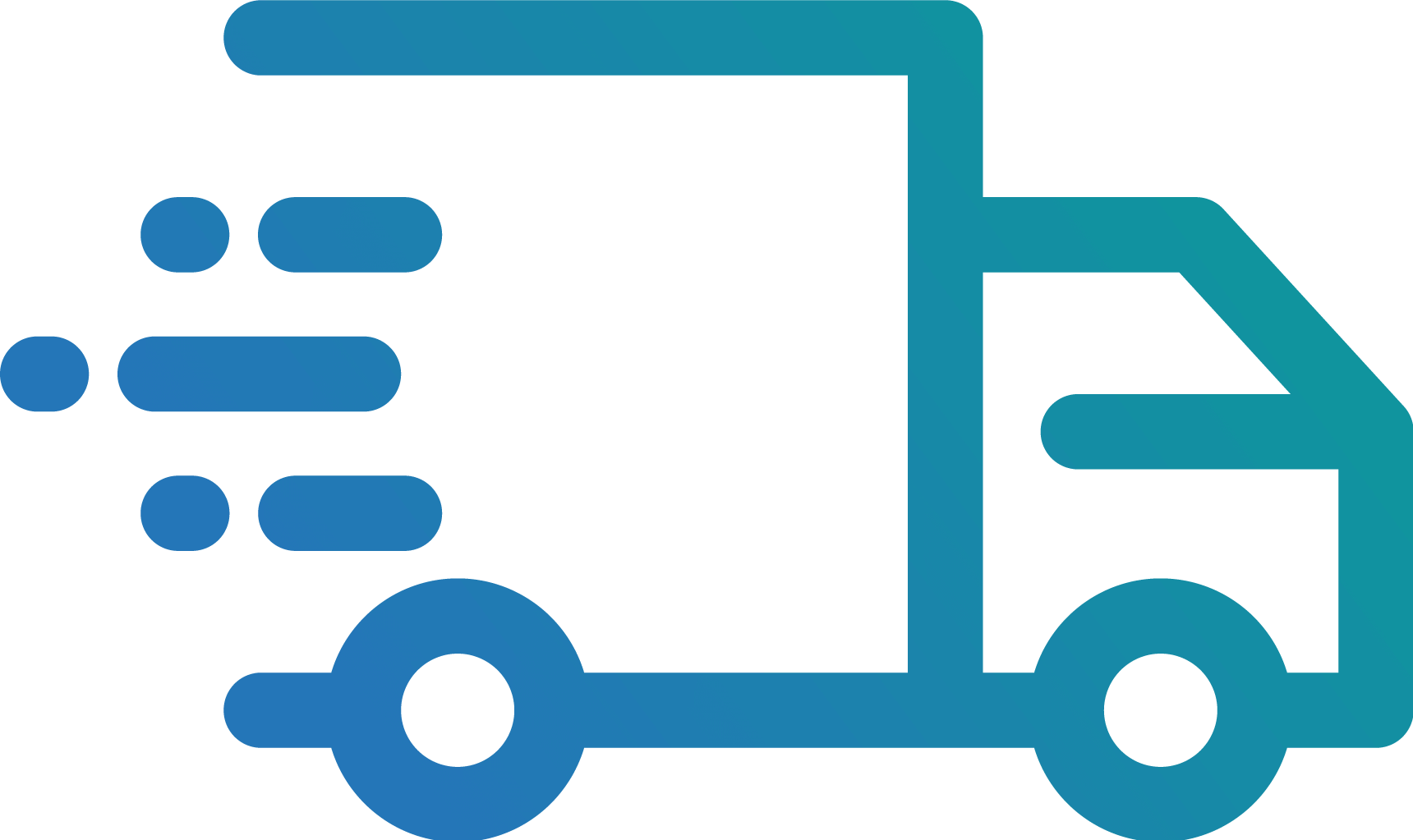 02 自我评价 Add your detailed paragraph text
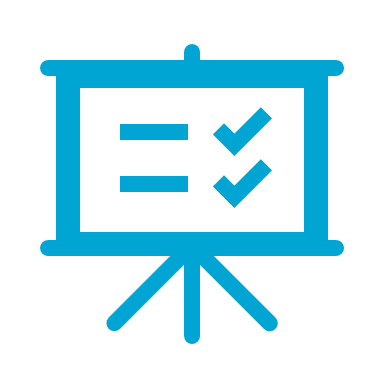 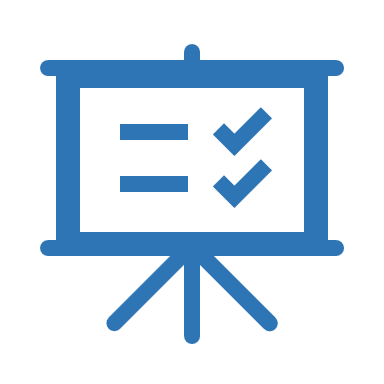 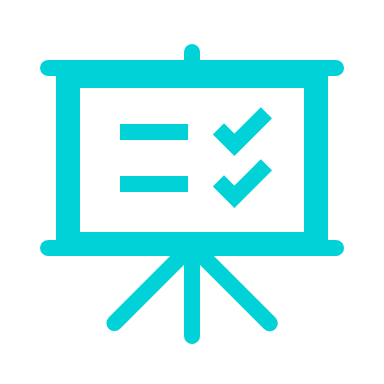 在此添加标题
在此添加标题
在此添加标题
在此输入文字内容在此输入文字内容在此输入文字内容在此输入文字内容在此输入文字内容
在此输入文字内容在此输入文字内容在此输入文字内容在此输入文字内容在此输入文字内容
在此输入文字内容在此输入文字内容在此输入文字内容在此输入文字内容在此输入文字内容
标题一
标题二
标题三
90%
78%
85%
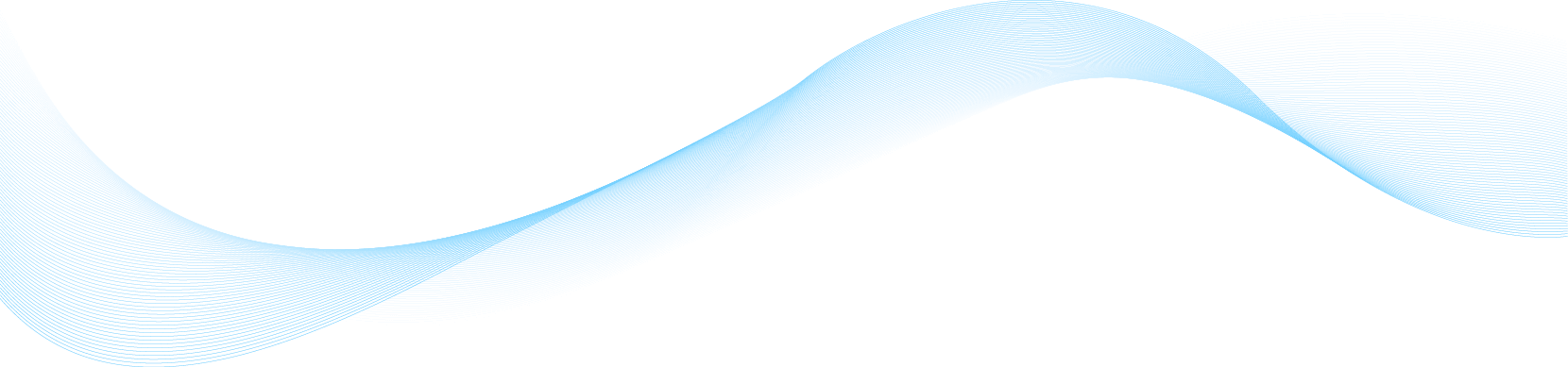 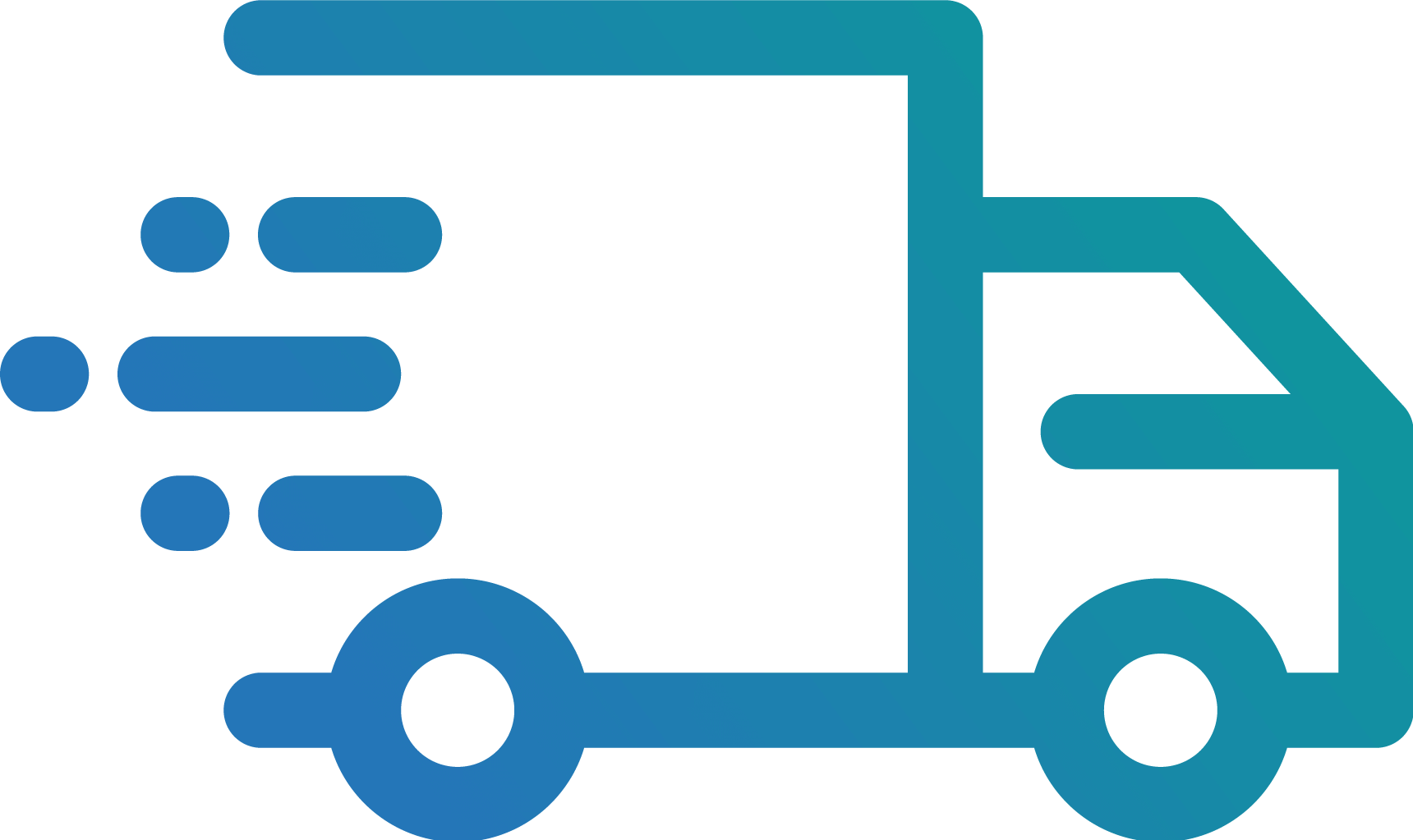 02 自我评价 Add your detailed paragraph text
01
02
03
04
自我评价
自我评价
自我评价
自我评价
唯物主义者和实干实们最注重的就是客观务实，这是一种一切从实际出发的工作理念，也是干实事的基本要求。唯物主义者和实干实们最注重的
唯物主义者和实干实们最注重的就是客观务实，这是一种一切从实际出发的工作理念，也是干实事的基本要求。唯物主义者和实干实们最注重的
唯物主义者和实干实们最注重的就是客观务实，这是一种一切从实际出发的工作理念，也是干实事的基本要求。唯物主义者和实干实们最注重的
唯物主义者和实干实们最注重的就是客观务实，这是一种一切从实际出发的工作理念，也是干实事的基本要求。唯物主义者和实干实们最注重的
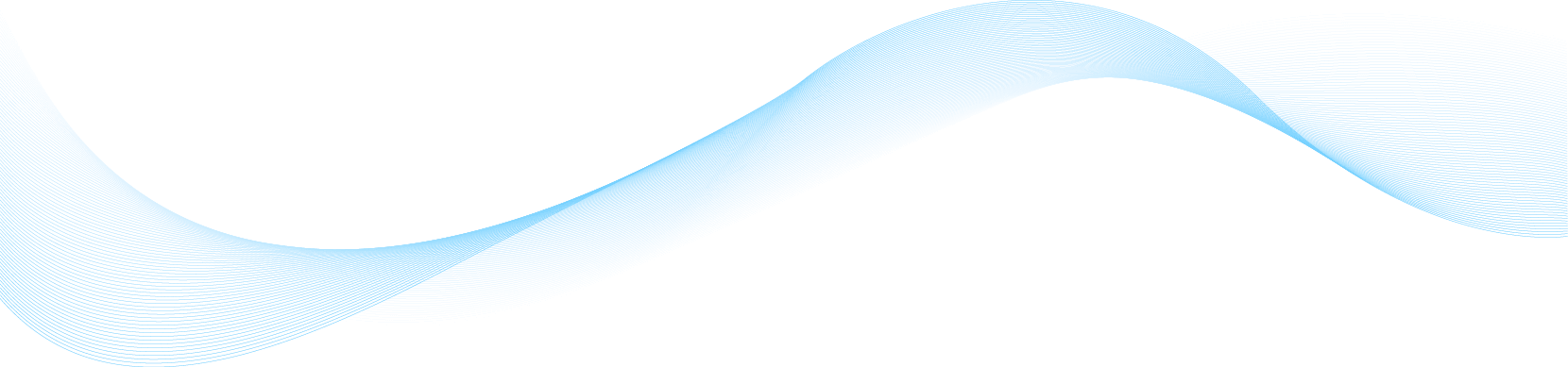 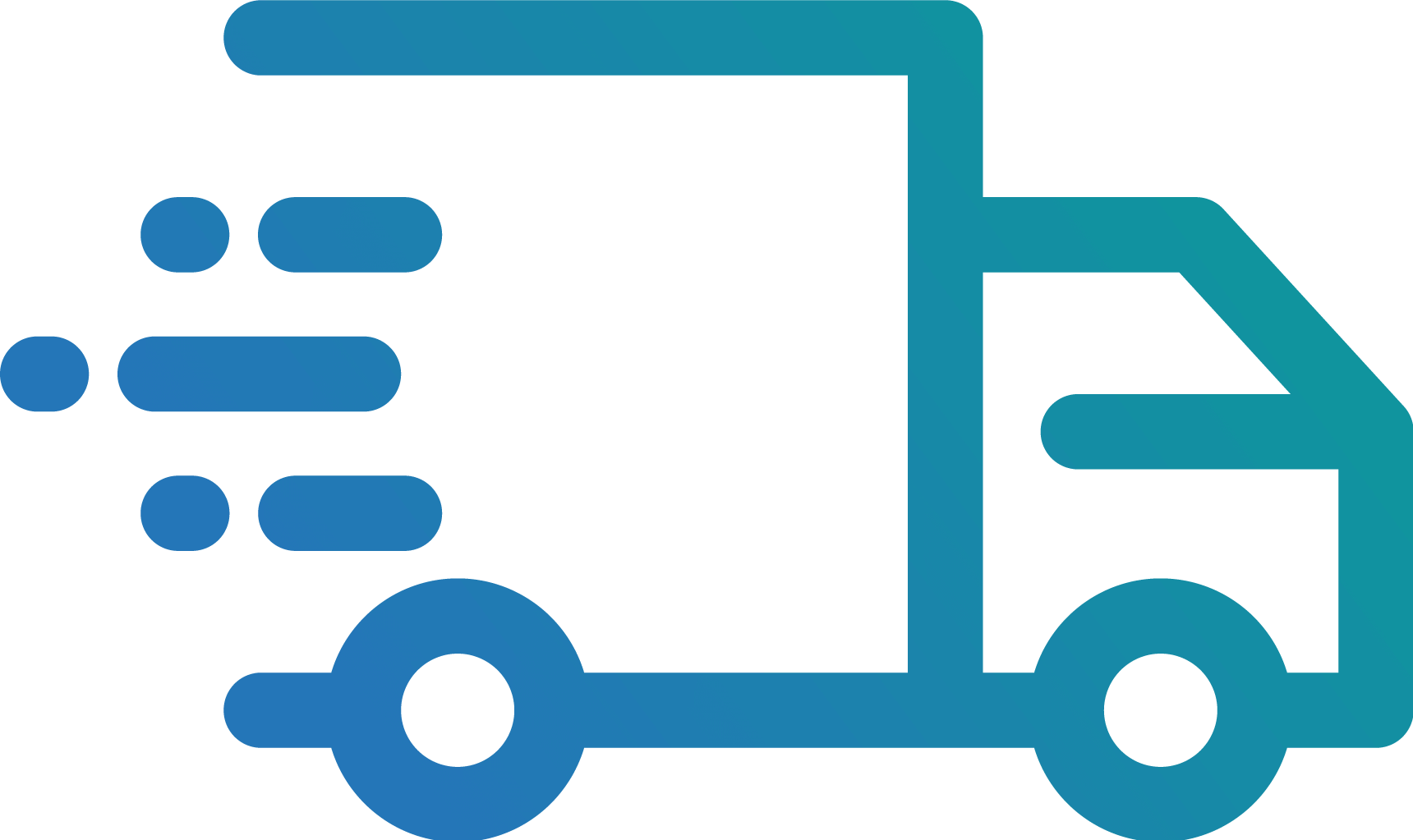 02 自我评价 Add your detailed paragraph text
完成情况:
点此输入内容或者复制您的内容在这里，通过复制您的文本后在此框中选择粘贴点此输入内容或者复制您的内容在这里，通过复制您的
点此输入内容或者复制您的内容在这里，通过复制您的文本后在此框中选择粘贴
单击输入标题
2022
2025
类目4
类目2
单击输入标题
单击输入标题
2023
类目3
类目1
点此输入内容或者复制您的内容在这里，通过复制您的文本后在此框中选择粘贴点此输入内容或者复制您的内容在这里，通过复制您的
点此输入内容或者复制您的内容在这里，通过复制您的文本后在此框中选择粘贴点此输入内容或者复制您的内容在这里，通过复制您的
[Speaker Notes: https://www.ypppt.com/]
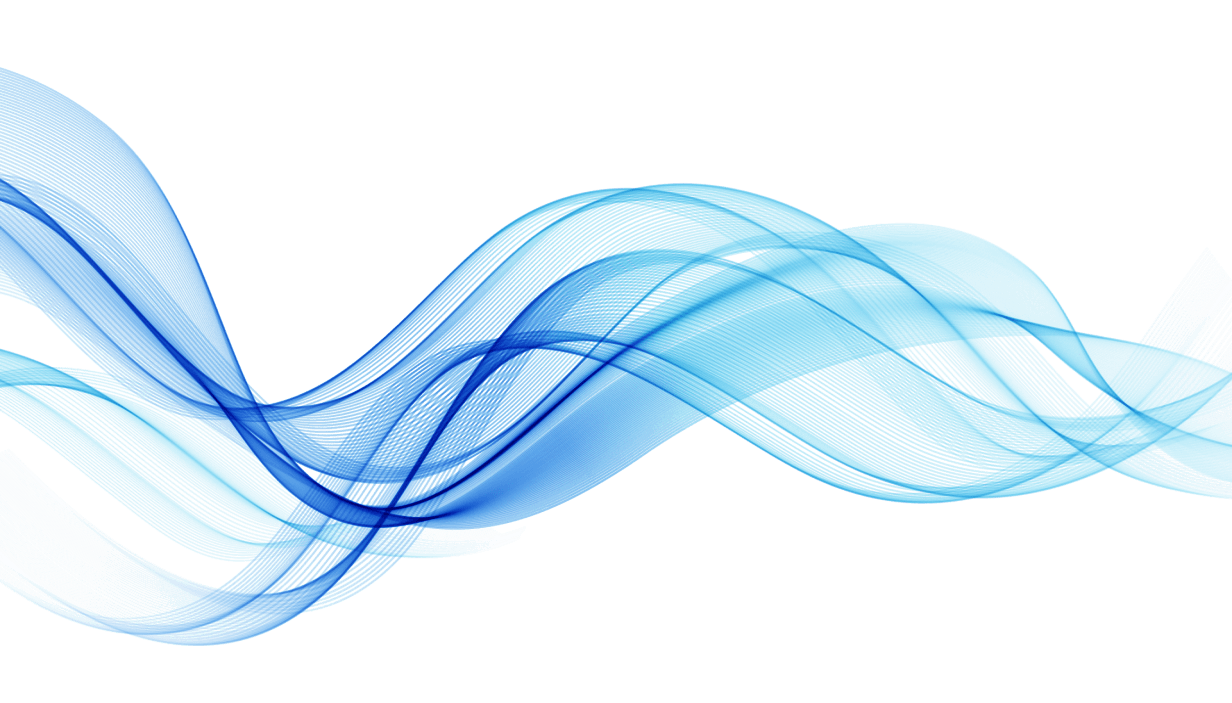 03
岗位认知
Add your detailed paragraph text content here, which is related to the title and conforms to the overall language style. Please be concise, as vivid as possible, make your meaning clear and complete, control the number of words, conform to the design layout, and keep it beautiful and generous.
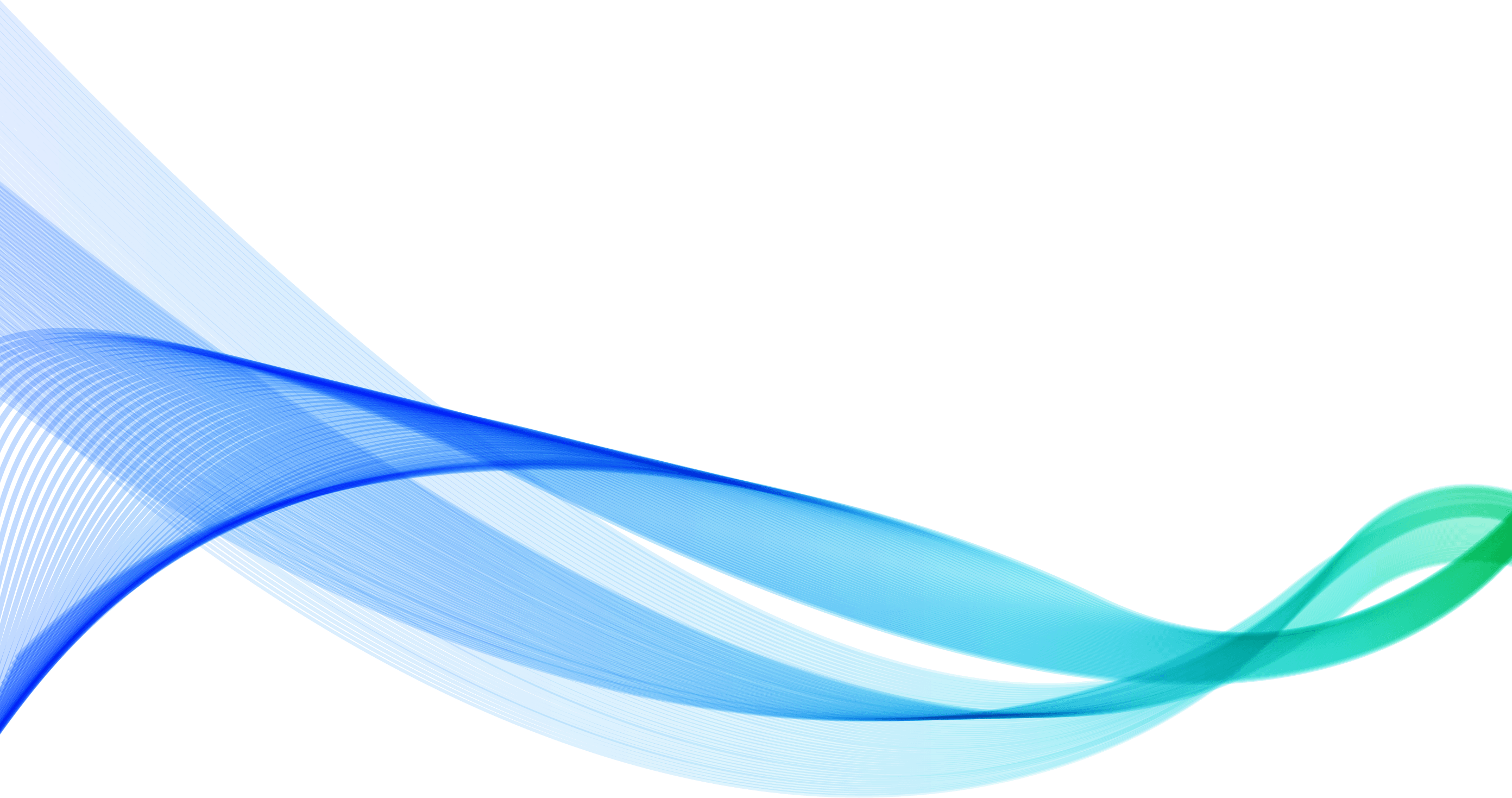 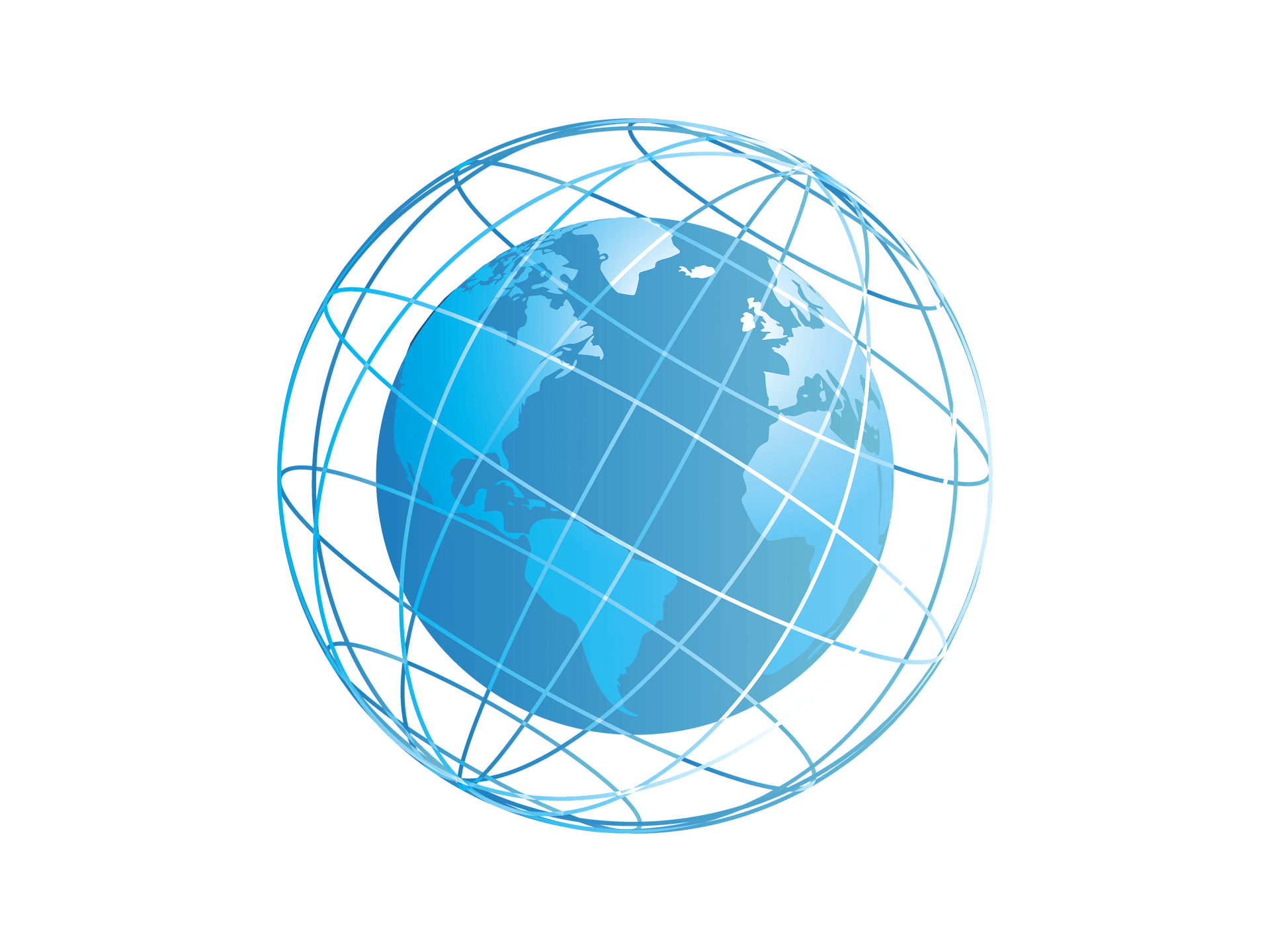 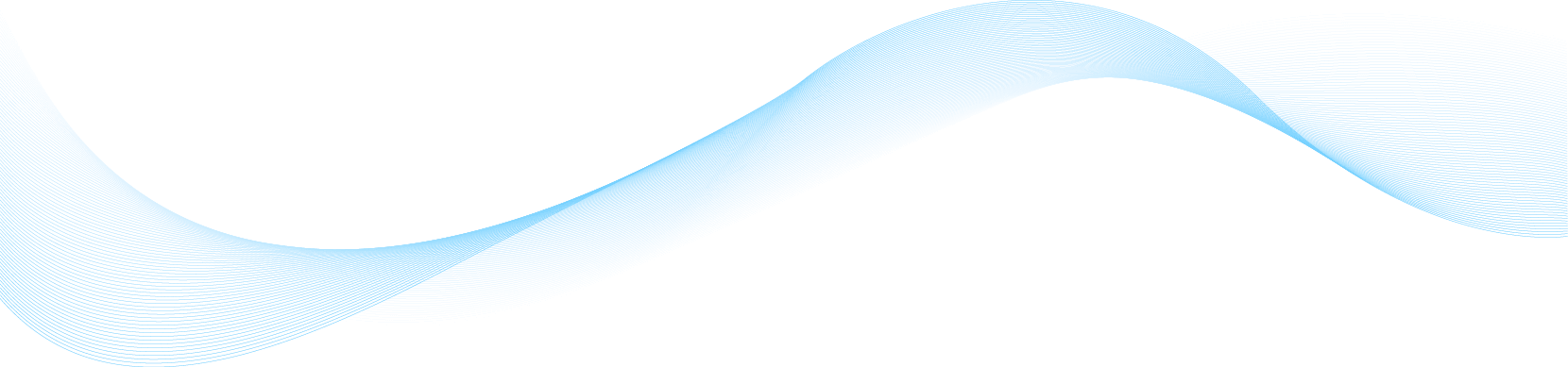 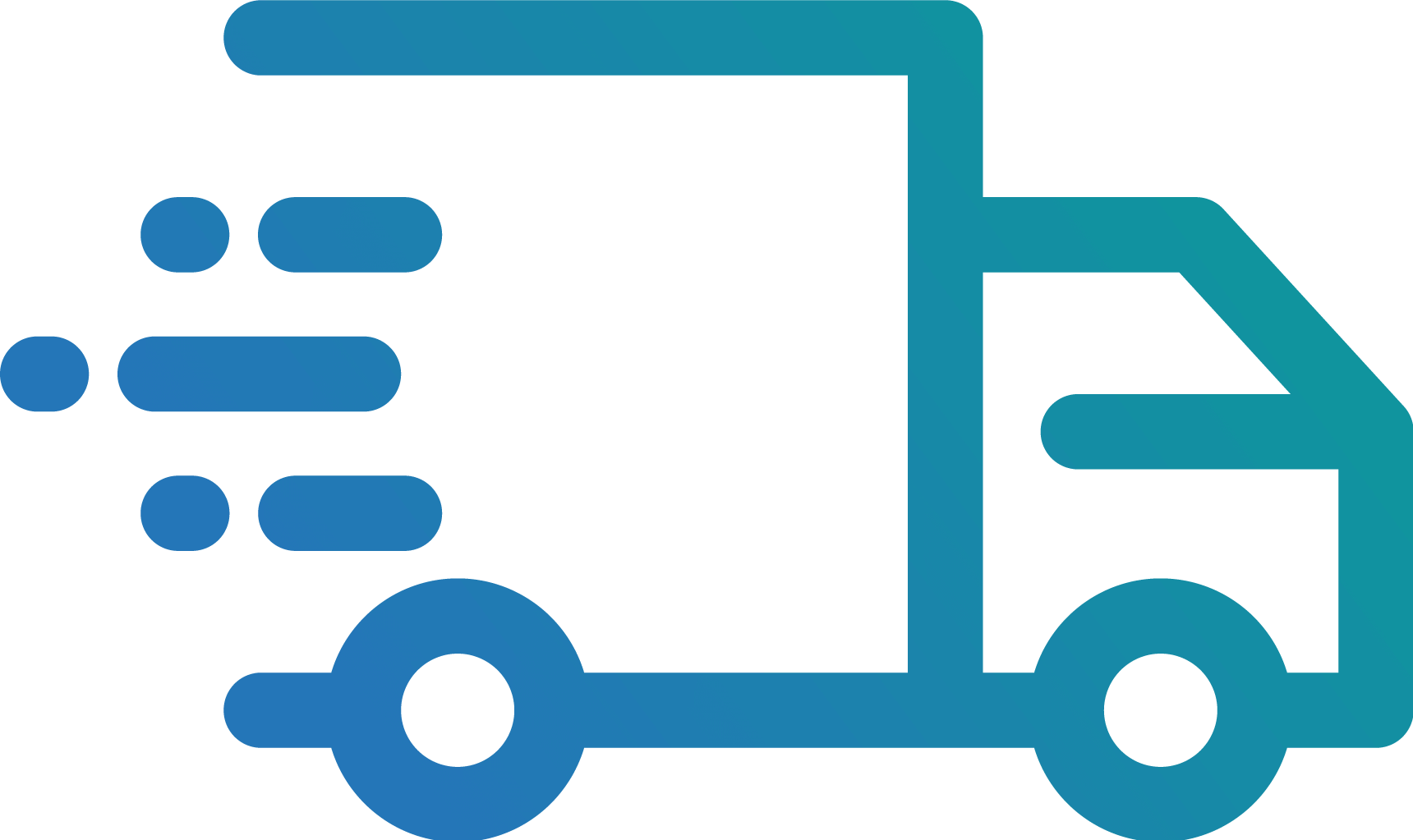 03 岗位认知 Add your detailed paragraph text
工作学习能力
工作营销能力
都是不容忽视的形象展示。我们将为您提供最佳的演示设计方案，
都是不容忽视的形象展示。我们将为您提供最佳的演示设计方案，
工作思想能力
工作思想能力
都是不容忽视的形象展示。我们将为您提供最佳的演示设计方案，
都是不容忽视的形象展示。我们将为您
添加标题
点击添加标题
工作性格能力
工作团队能力
都是不容忽视的形象展示。我们将为您提供最佳的演示设计方案，
都是不容忽视的形象展示。我们将为您提供最佳的演示设计方案，让您的客户
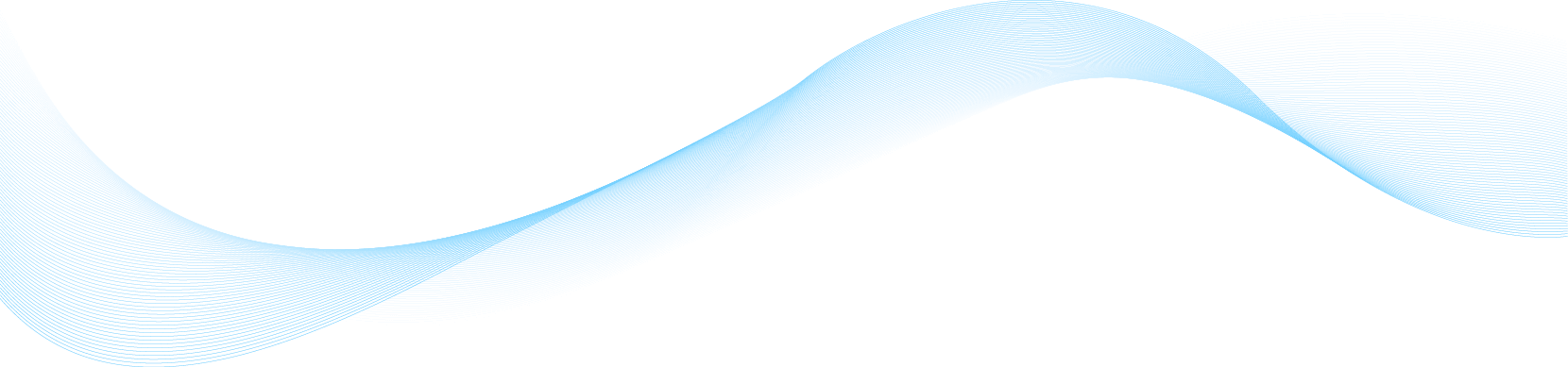 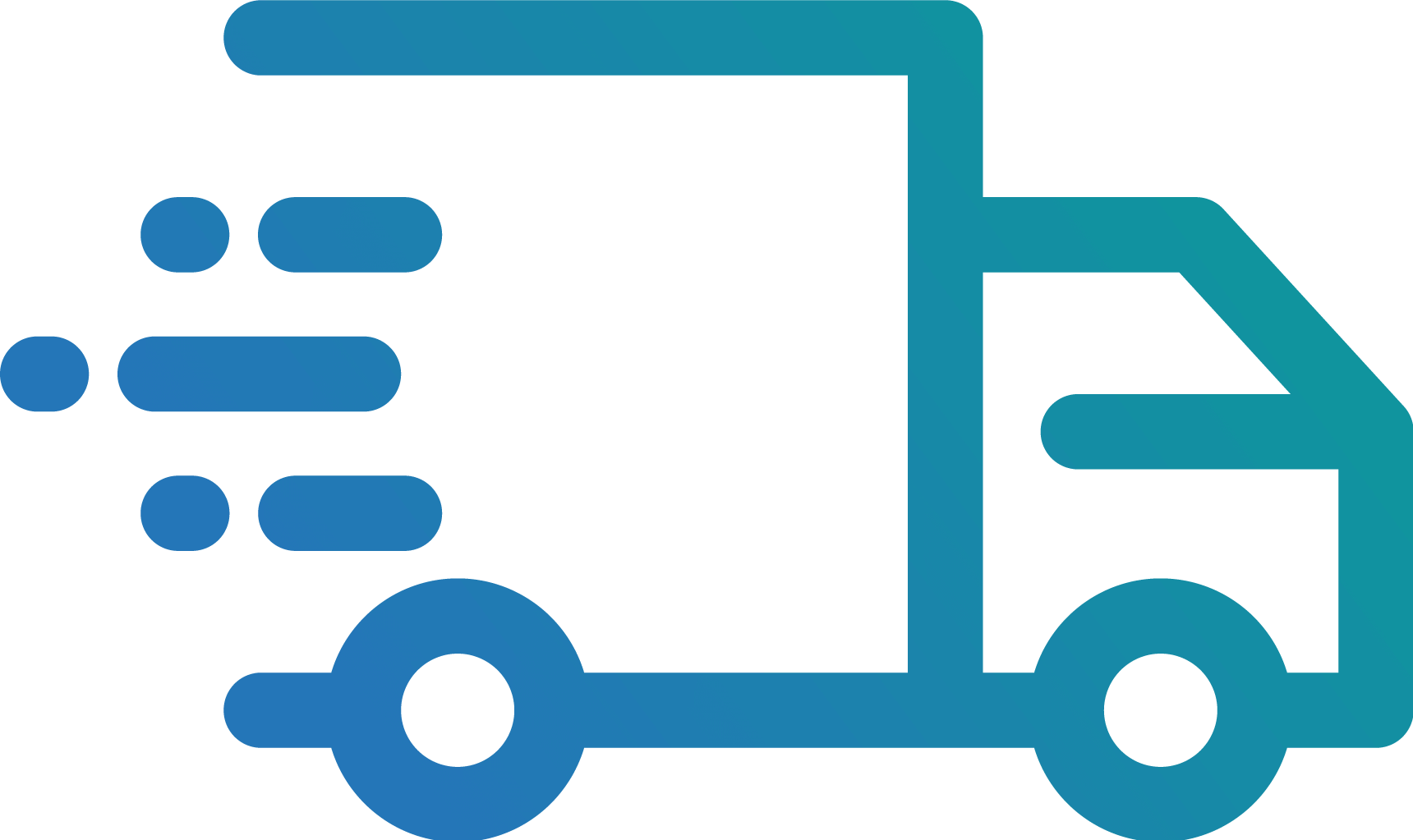 03 岗位认知 Add your detailed paragraph text
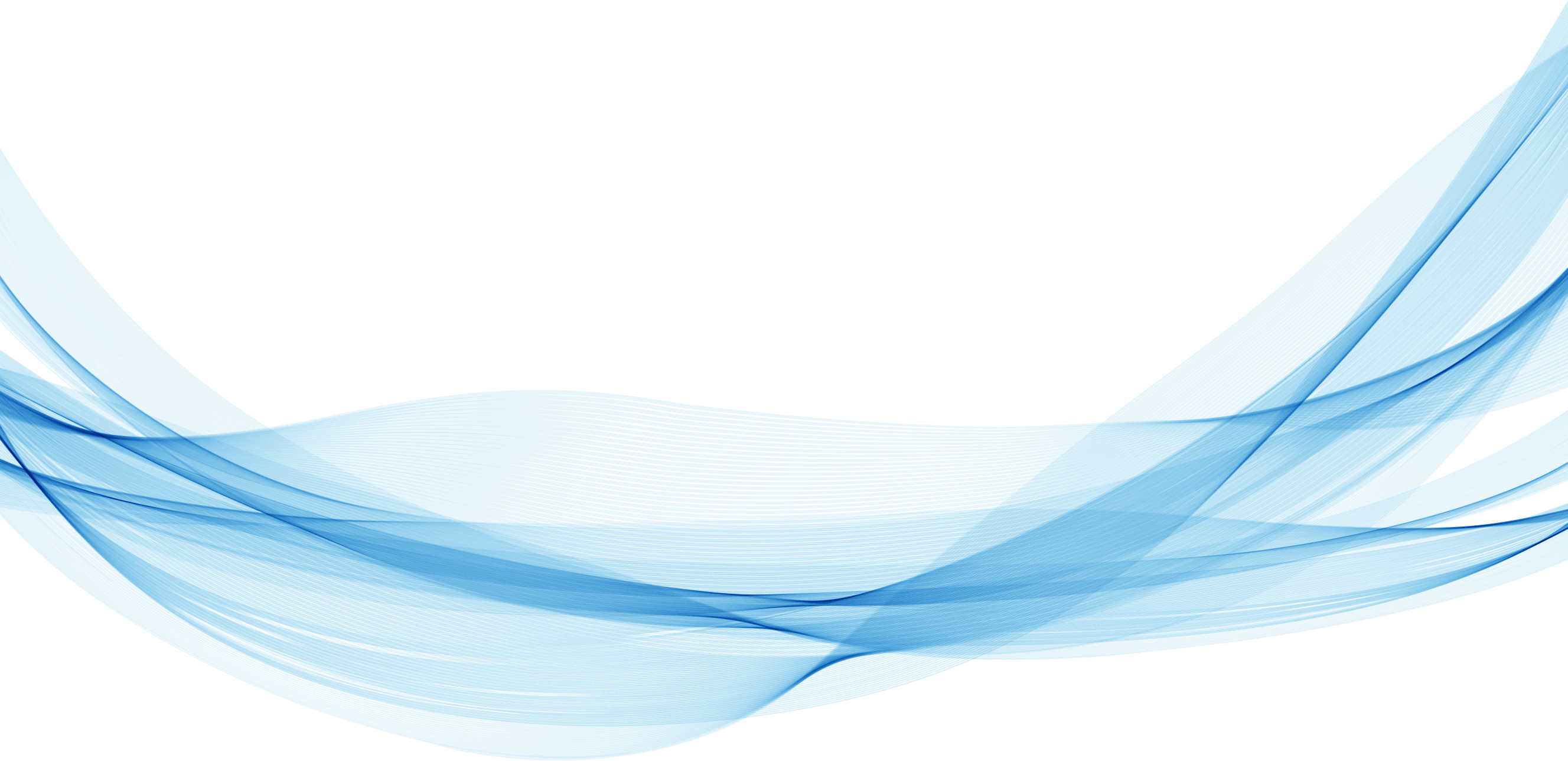 01
02
03
04
工作能力
工作能力
工作能力
工作能力
请替换文字内容，修改文字内容，也可以直接复制你的内容到此。请替换文字内容，请替换文字内容
请替换文字内容，修改文字内容，也可以直接复制你的内容到此。请替换文字内容，请替换文字内容
请替换文字内容，修改文字内容，也可以直接复制你的内容到此。请替换文字内容，请替换文字内容
请替换文字内容，修改文字内容，也可以直接复制你的内容到此。请替换文字内容，请替换文字内容
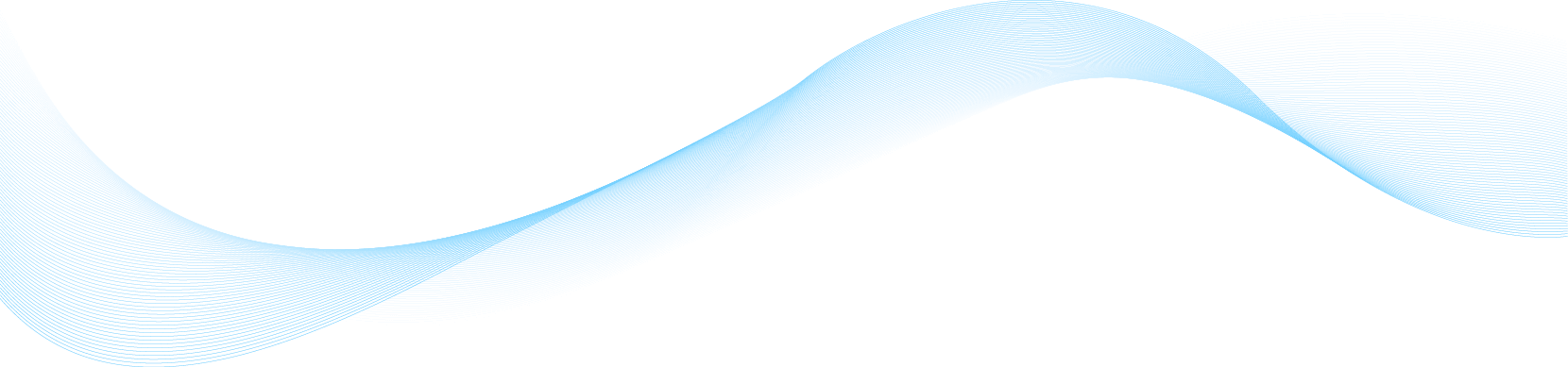 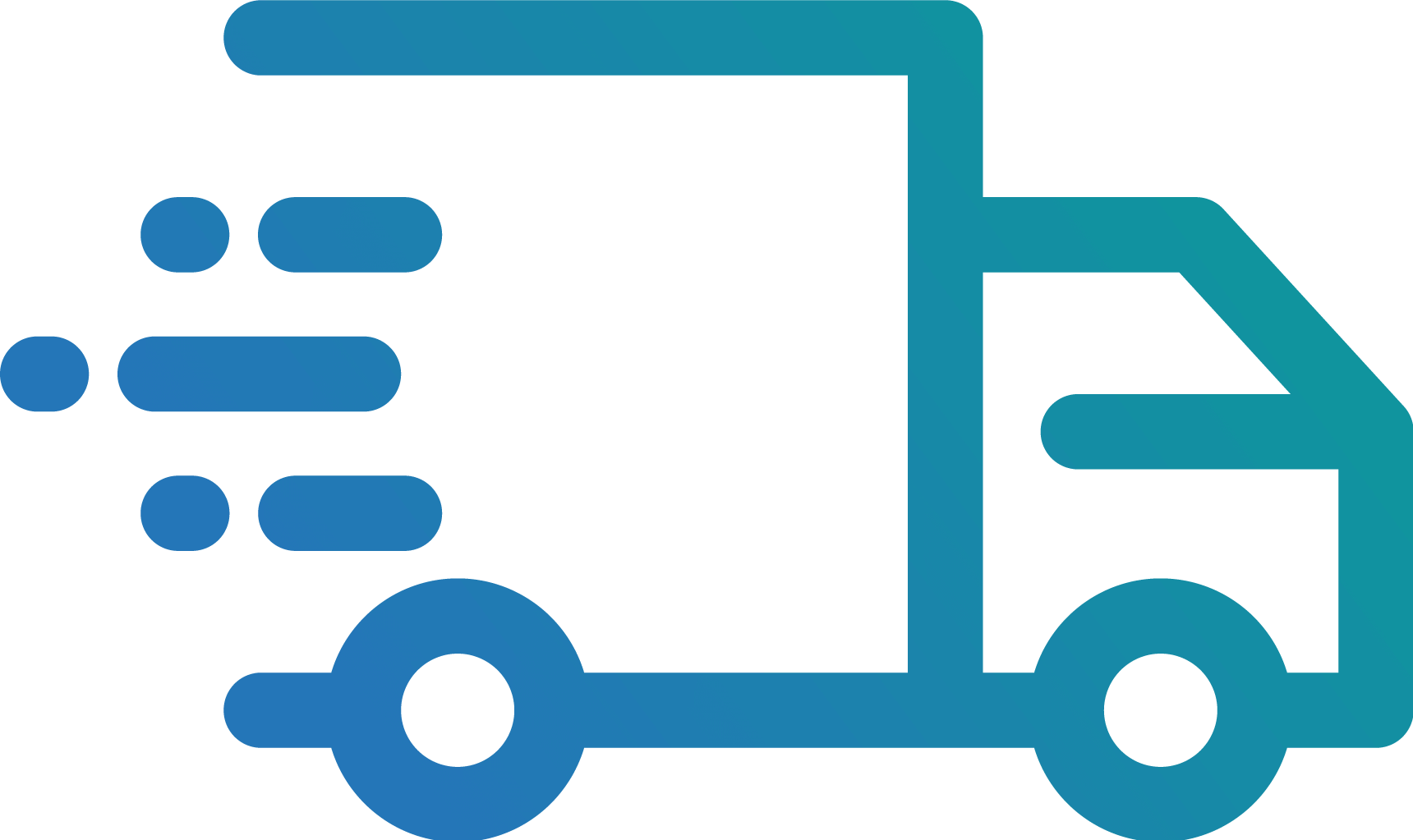 03 岗位认知 Add your detailed paragraph text
ENTER THE TITLE
单击输入标题
点此输入内容或者复制您的内容在这里，通过复制您的文本后在此框中选择粘贴，并选择只保留文字点此输入内容或者复制您的内容在这里，通过复制您的文本后在此框中选择粘
ENTER THE TITLE
单击输入标题
点此输入内容或者复制您的内容在这里，通过复制您的文本后在此框中选择粘贴，并选择只保留文字只保留文字点此输入内容或者复制您的内容在这里，通过复制您的文本后在此框中选择粘
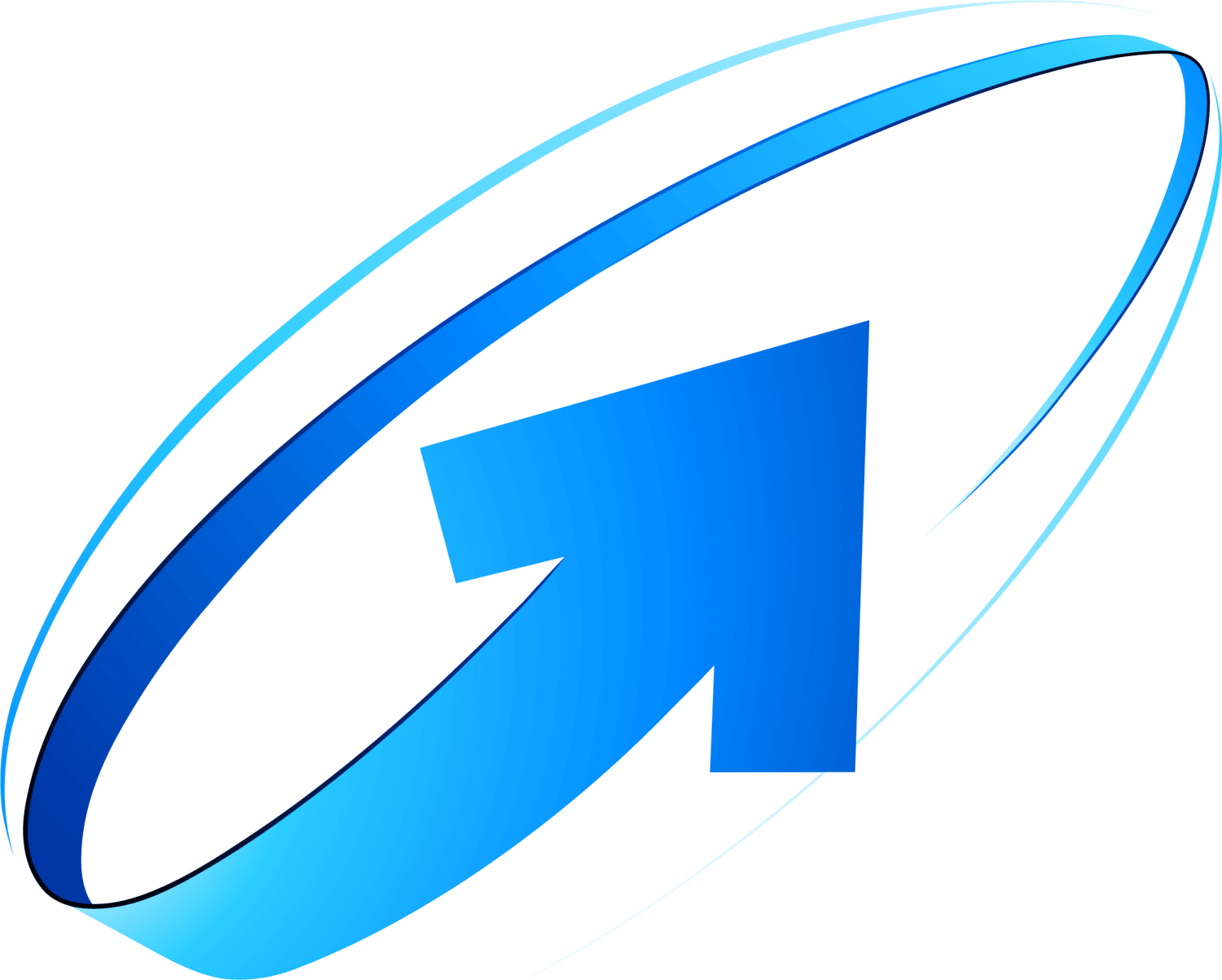 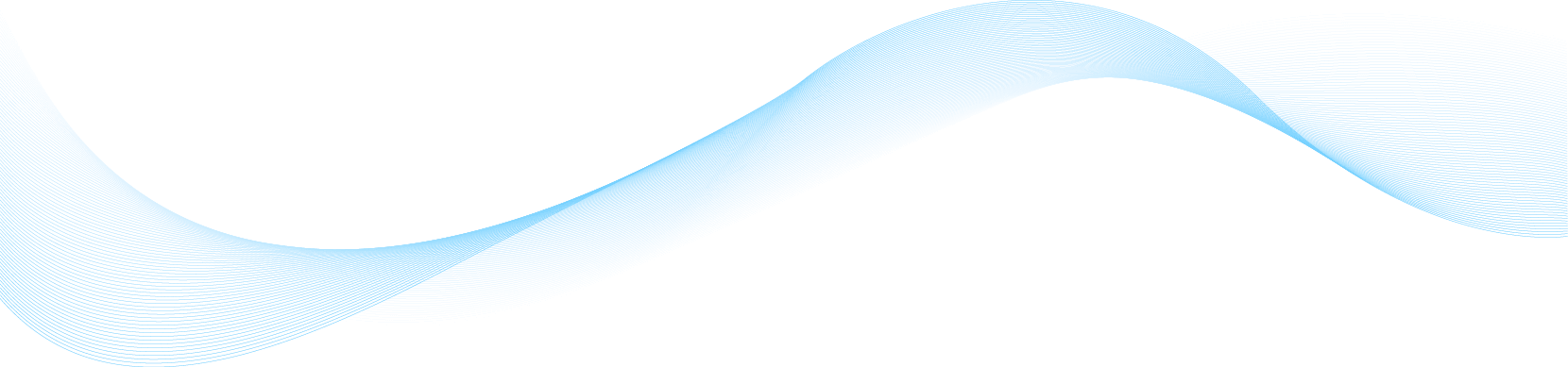 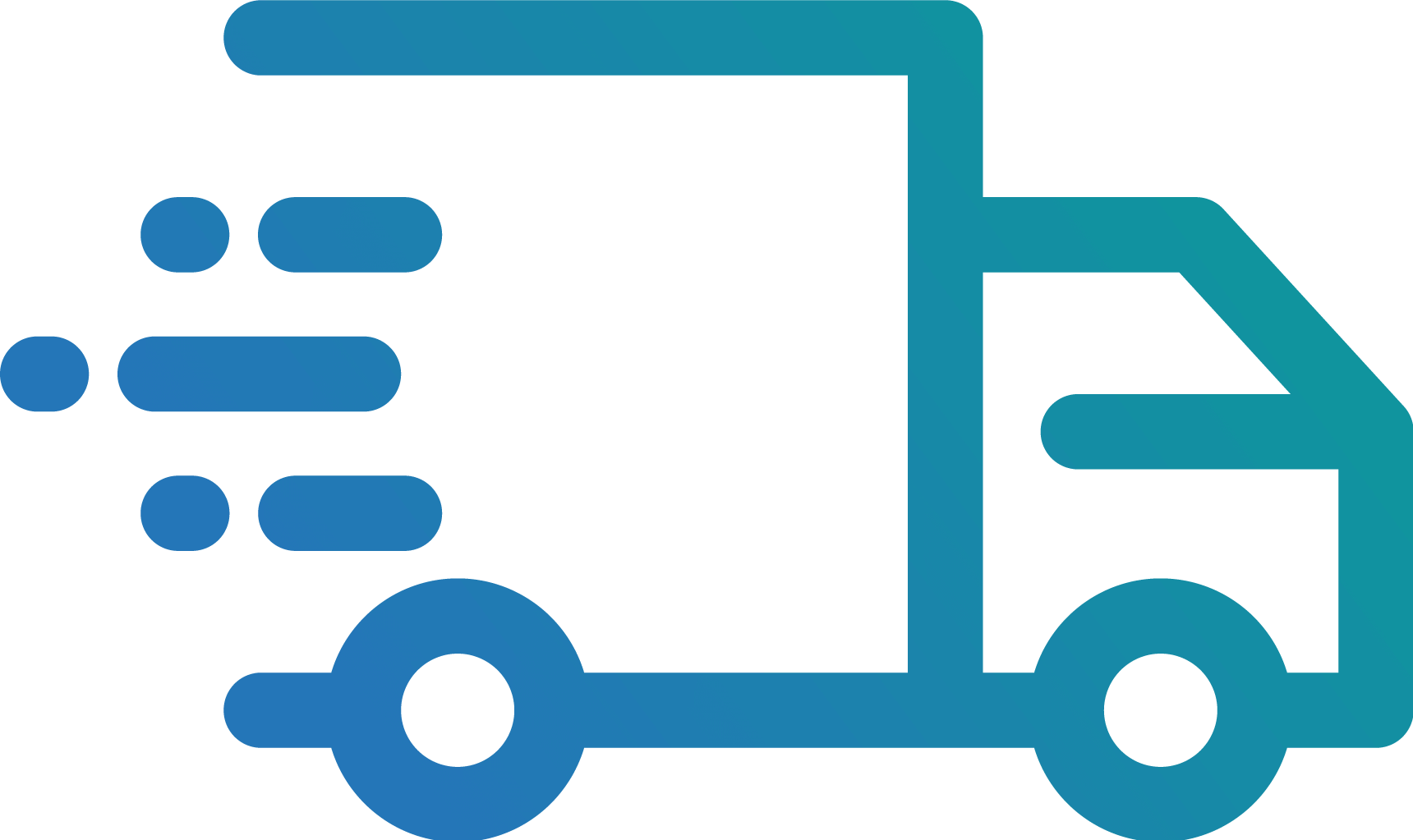 03 岗位认知 Add your detailed paragraph text
贡献
连续多年承担公司年终总结汇报和领导讲话稿撰写工作。经过市场经营、项目管理等多个岗位的历练，具有独当一面的文字处理能力和项目管理能力。
综合协调和
力不断增强
项目管理能
不断强化工作责任心
着力提高自身工作水平
不断强化工作执行力
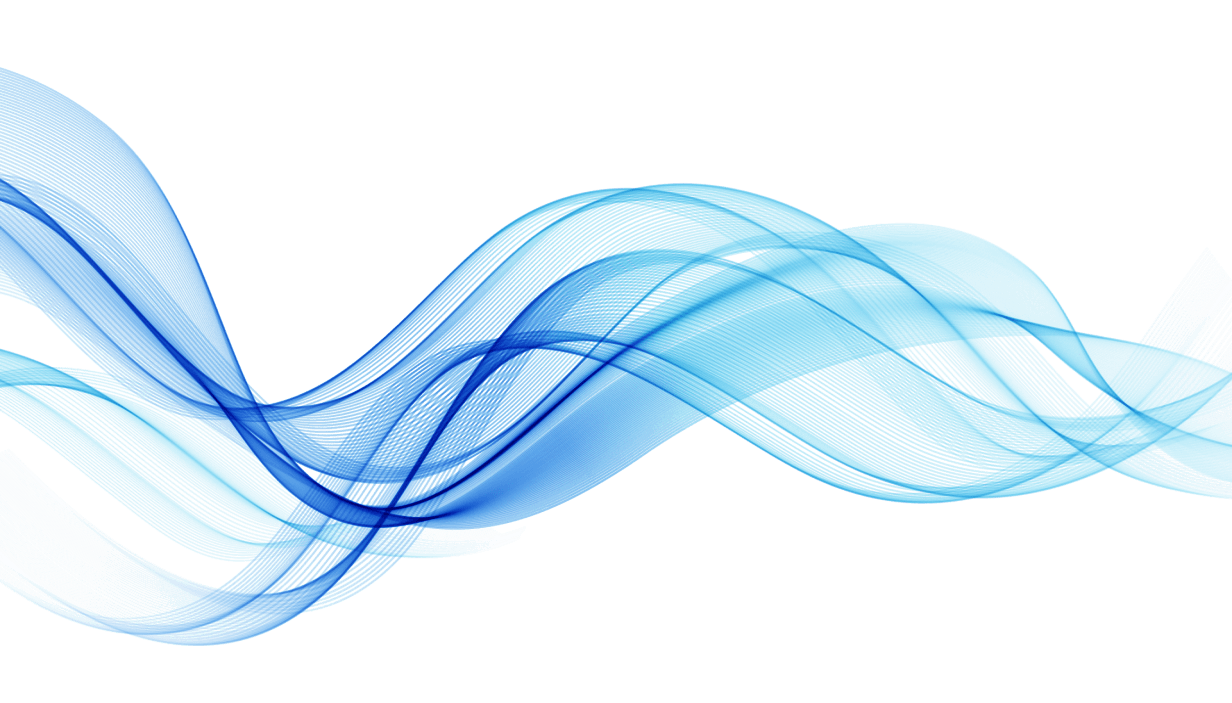 04
工作规划
Add your detailed paragraph text content here, which is related to the title and conforms to the overall language style. Please be concise, as vivid as possible, make your meaning clear and complete, control the number of words, conform to the design layout, and keep it beautiful and generous.
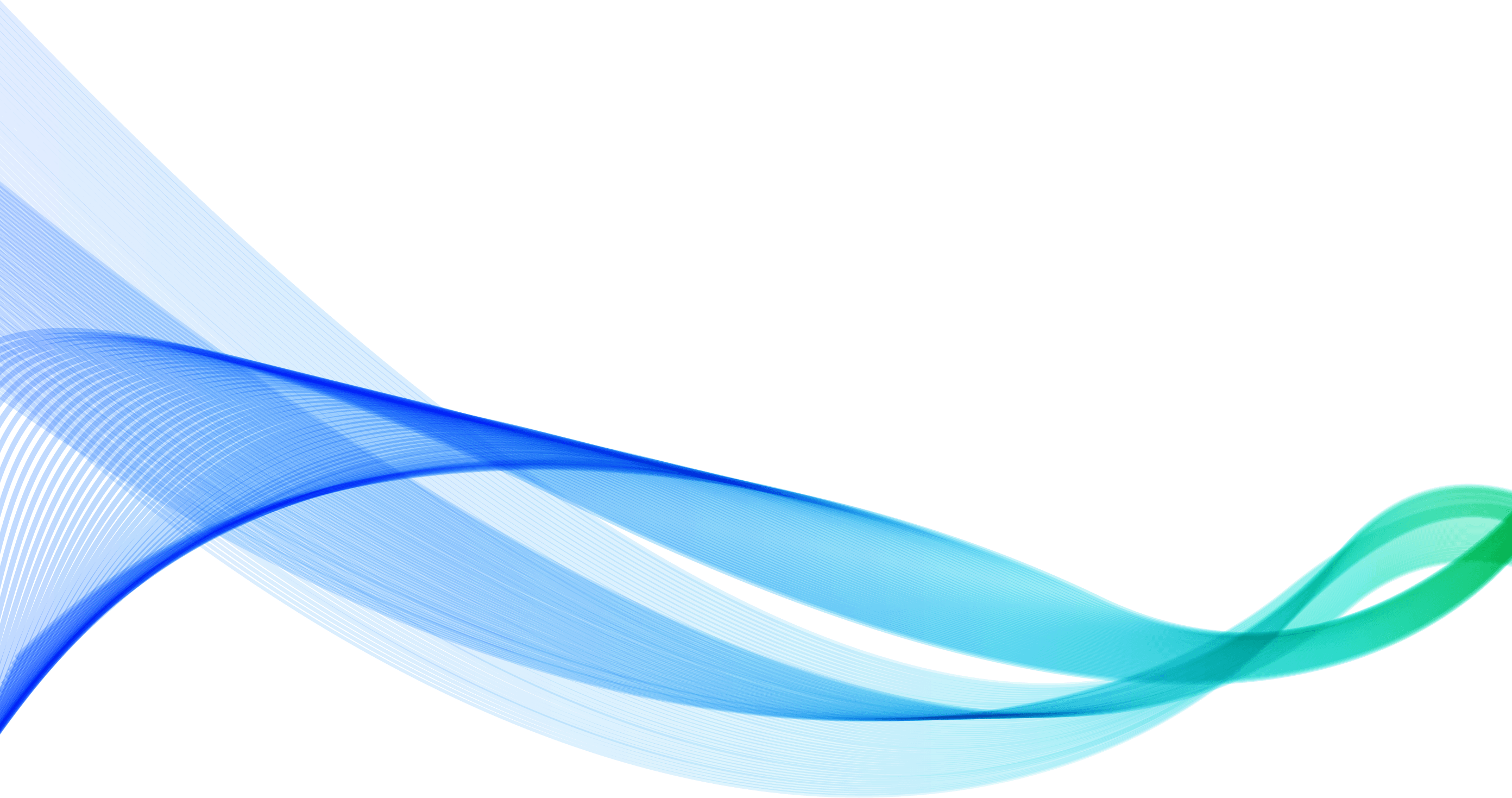 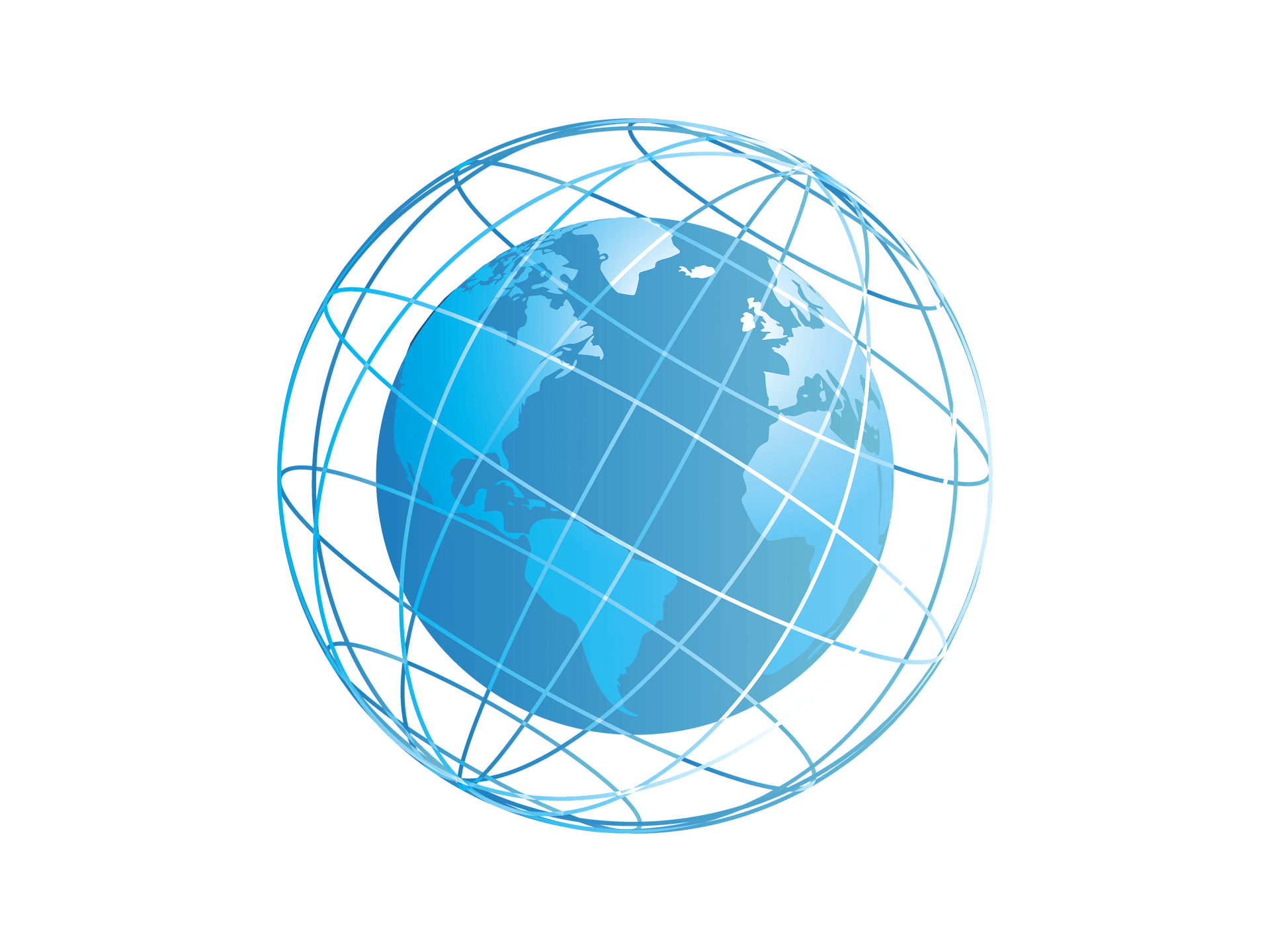 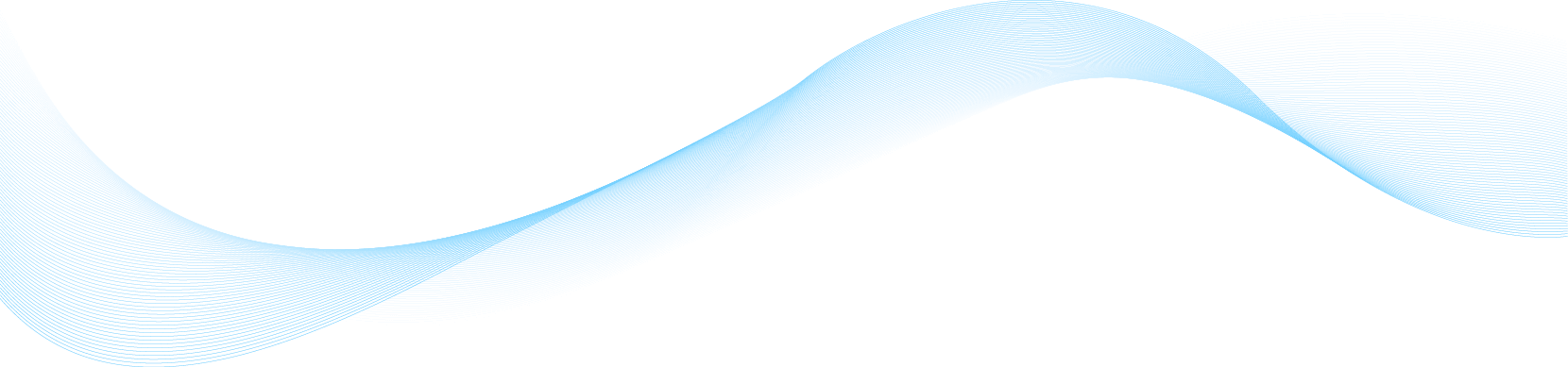 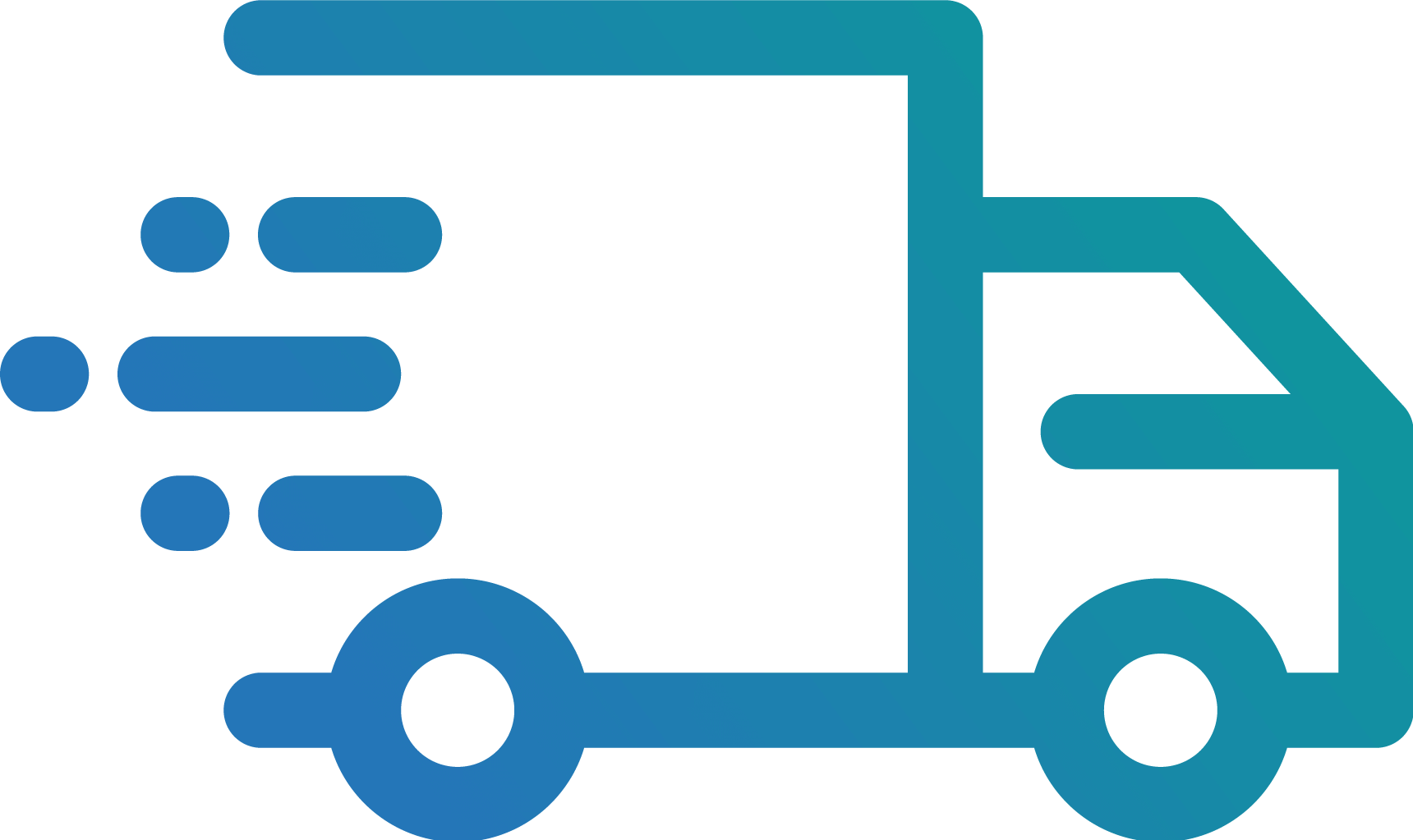 04 工作规划 Add your detailed paragraph text
添加标题
在此添加标题
添加标题
添加标题
在此输入文字内容在此输入文字内容在此输入文字内容在此输入文字内容在此输入文字内容在此输入文字内容
添加标题
添加标题
添加标题
添加标题
在此添加标题
在此输入文字内容在此输入文字内容在此输入文字内容在此输入文字内容在此输入文字内容在此输入文字内容
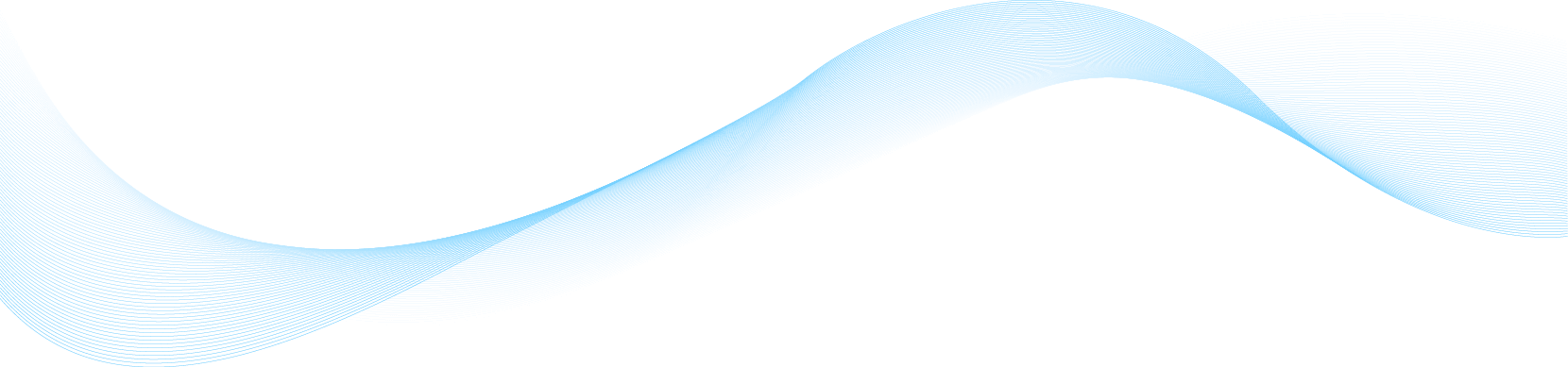 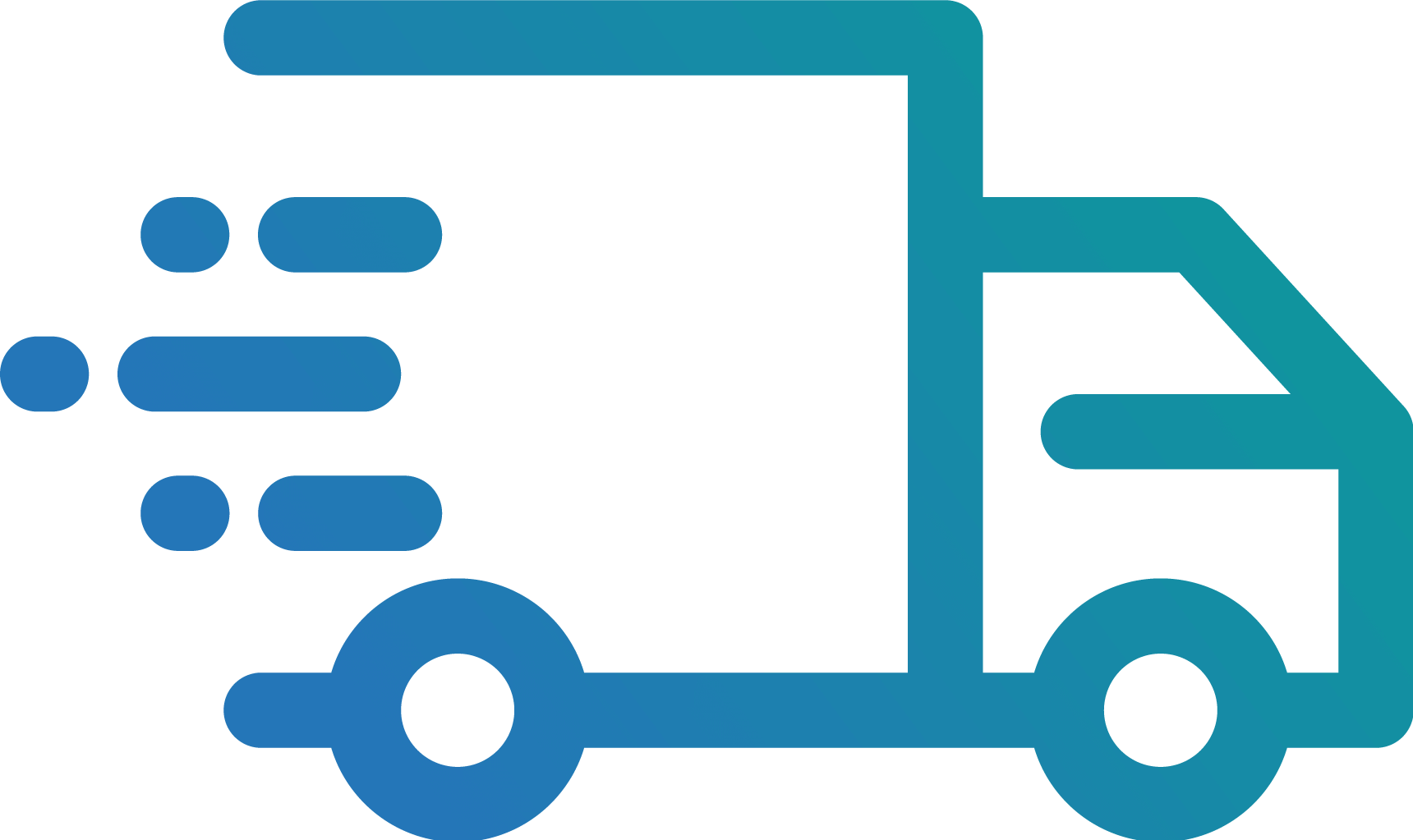 04 工作规划 Add your detailed paragraph text
点此输入内容或者复制您的内容在这里，通过复制您的文本后在此框中选择粘贴
18
Aug
65%
22%
85%
70%
点此输入内容或者复制您的内容在这里，通过复制您的文本后在此框中选择粘贴

点此输入内容或者复制您的内容在这里，通过复制您的文本后在此框中选择粘贴
2021
单击添加详细文字说明，或复制文本黏贴自此
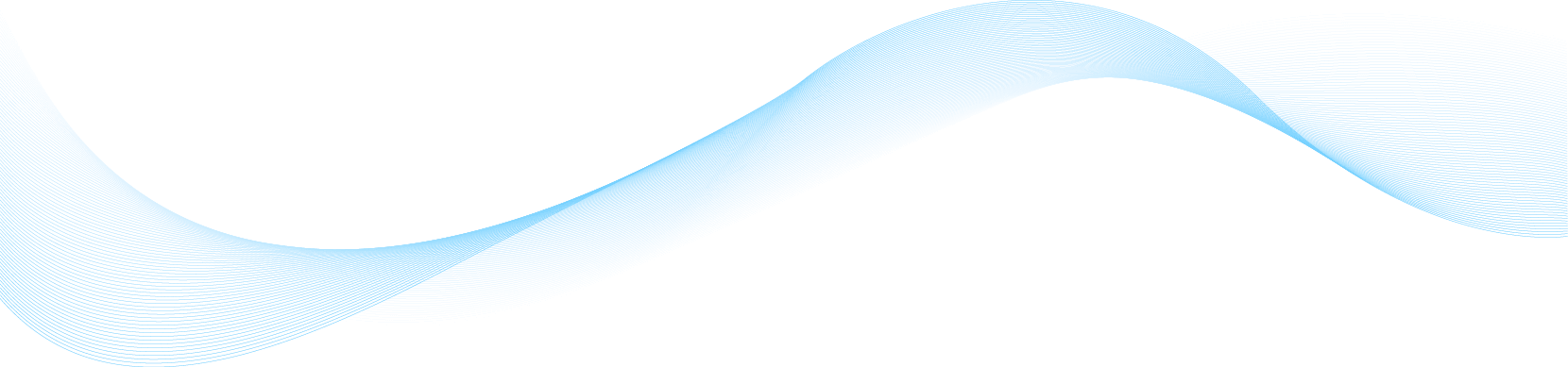 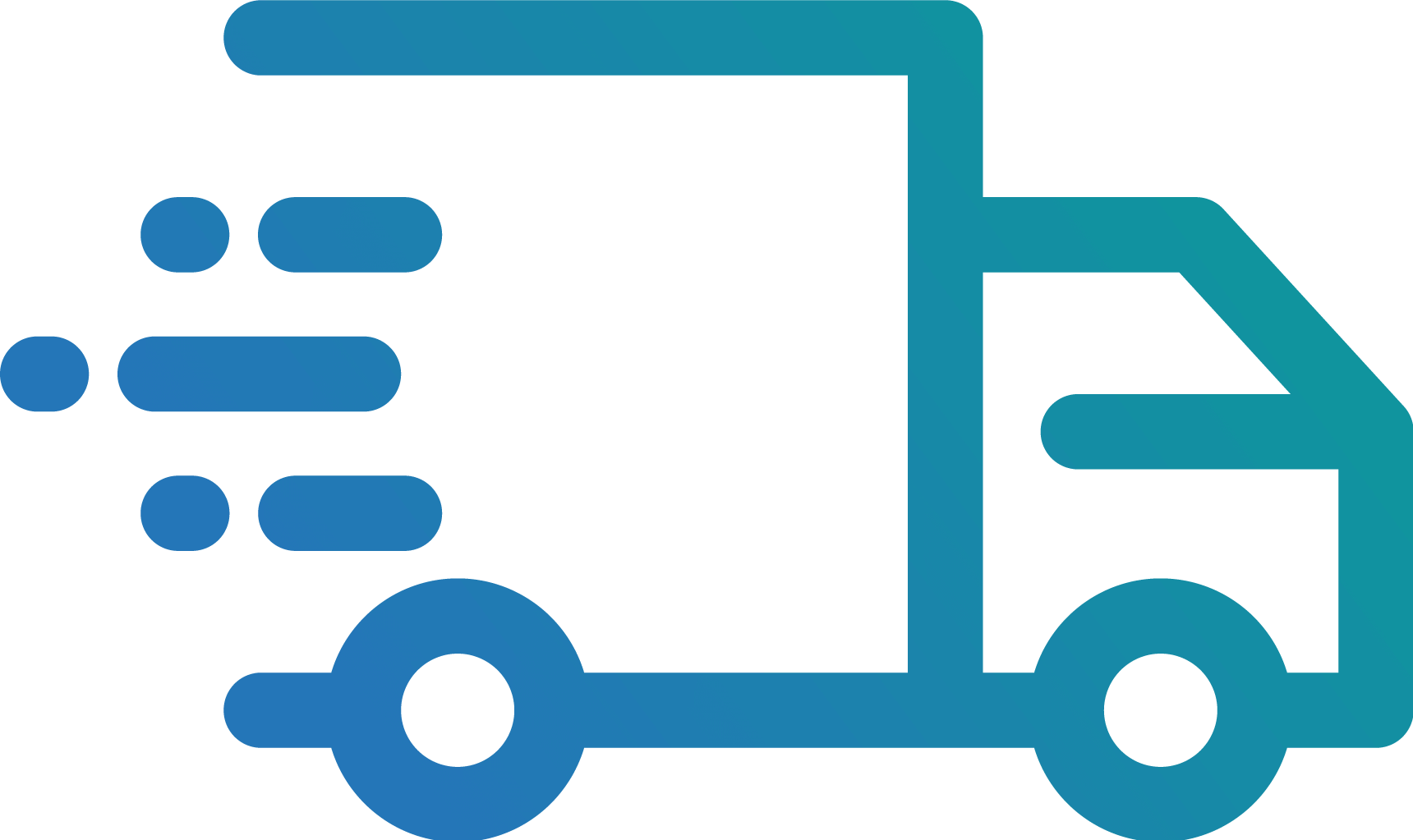 04 工作规划 Add your detailed paragraph text
O
W
S
T
在此添加标题
在此添加标题
在此添加标题
在此添加标题
在此输入文字内容在此输入文字内容在此输入文字内容在此输入文字内容在此输入文字内容
在此输入文字内容在此输入文字内容在此输入文字内容在此输入文字内容在此输入文字内容
在此输入文字内容在此输入文字内容在此输入文字内容在此输入文字内容在此输入文字内容
在此输入文字内容在此输入文字内容在此输入文字内容在此输入文字内容在此输入文字内容
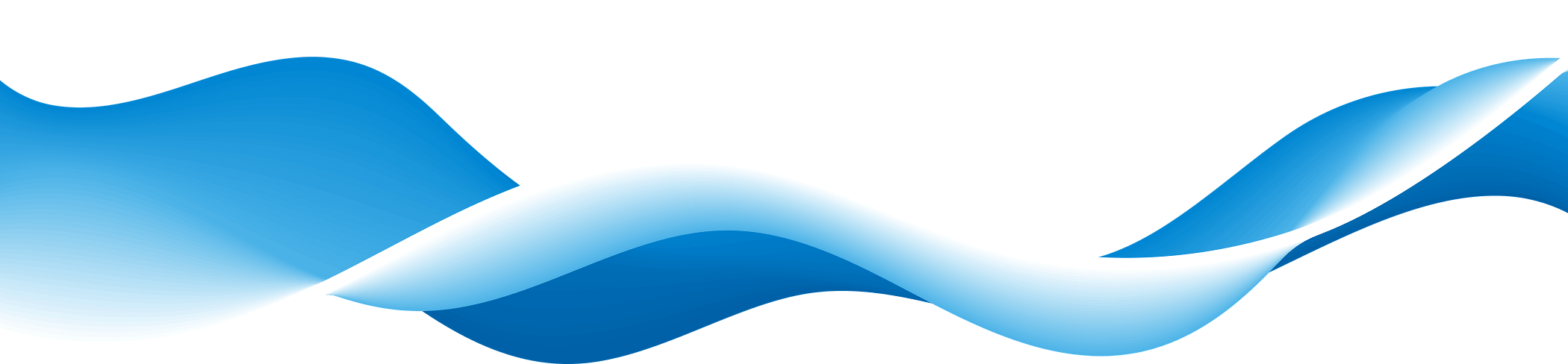 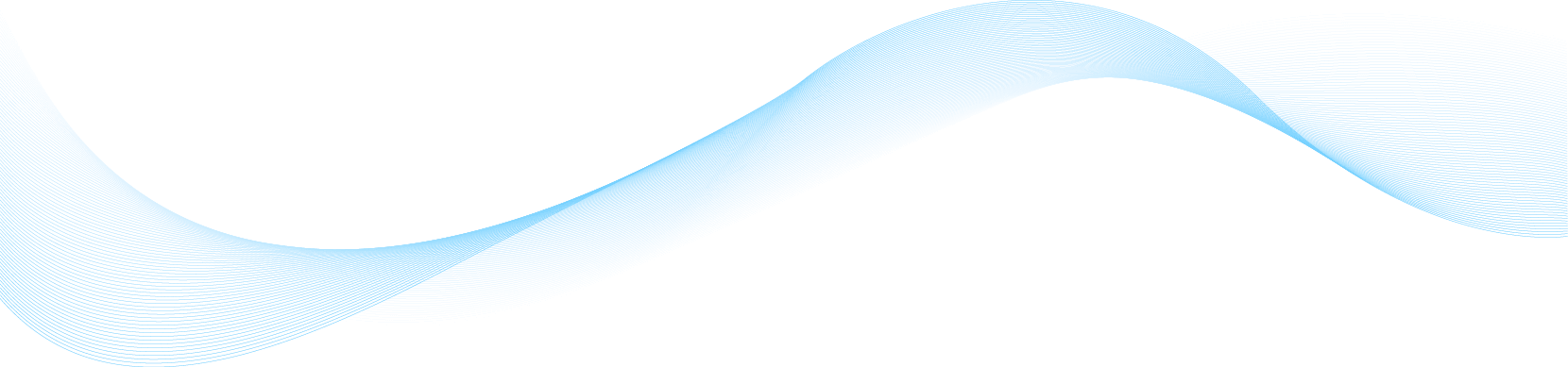 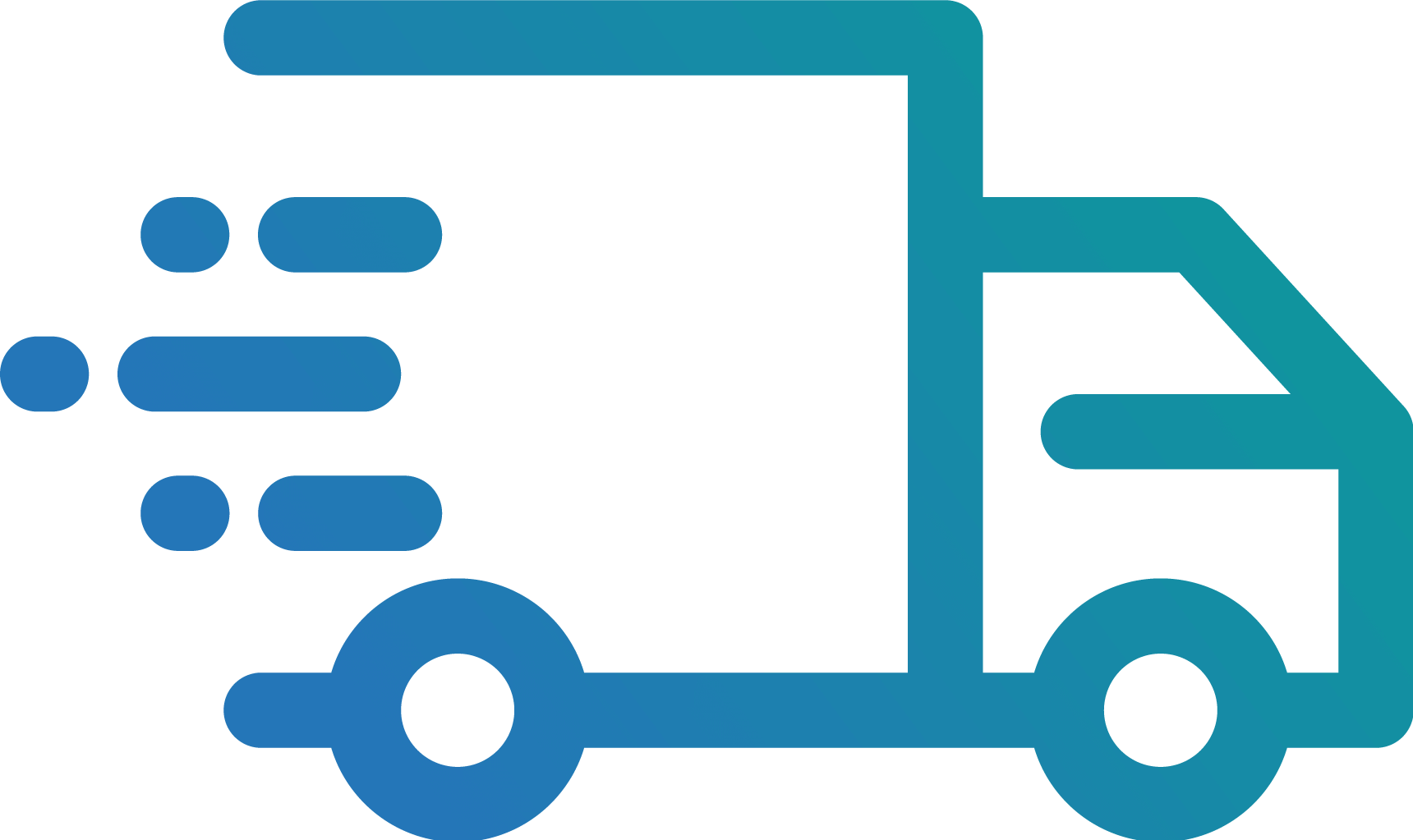 04 工作规划 Add your detailed paragraph text
岗位名称
岗位名称
输入你工作的公司名称
输入你工作的公司名称
列举工作的主要内容及成绩
列举工作的主要内容及成绩
列举工作的主要内容及成绩
列举工作的主要内容及成绩
添加标题
添加标题
添加标题
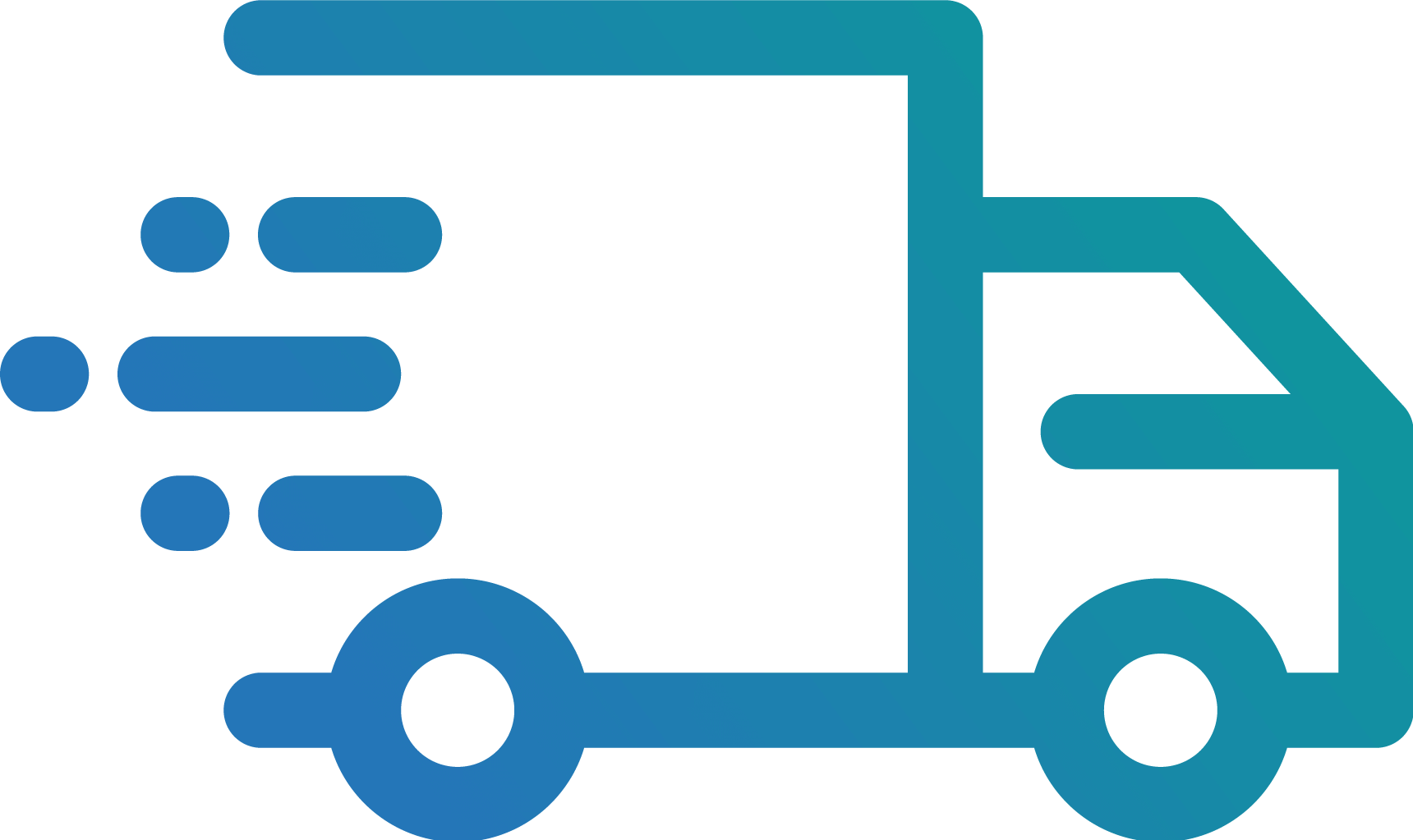 04 工作规划 Add your detailed paragraph text
2022
~
3
2025
1
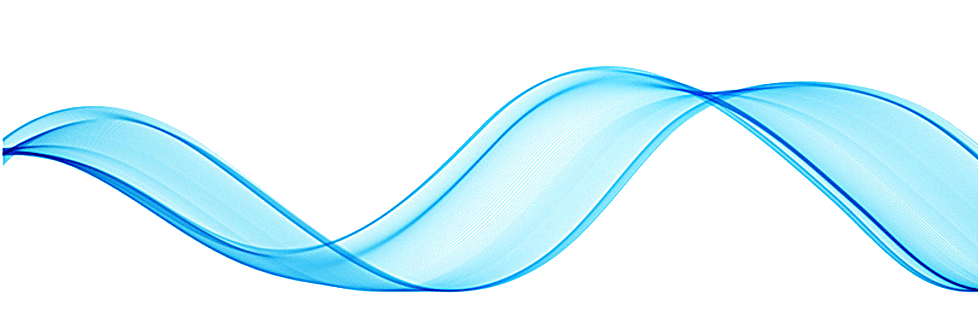 在此添加标题
在此添加标题
在此添加标题
在此添加标题
在此添加标题
在此输入文字内容在此输入文字内容在此输入文字内容
在此输入文字内容在此输入文字内容在此输入文字内容在此输入文字内容
在此输入文字内容在此输入文字内容在此输入文字内容在此输入文字内容
在此输入文字内容在此输入文字内容在此输入文字内容在此输入文字内容
在此输入文字内容在此输入文字内容在此输入文字内容在此输入文字内容
2
4
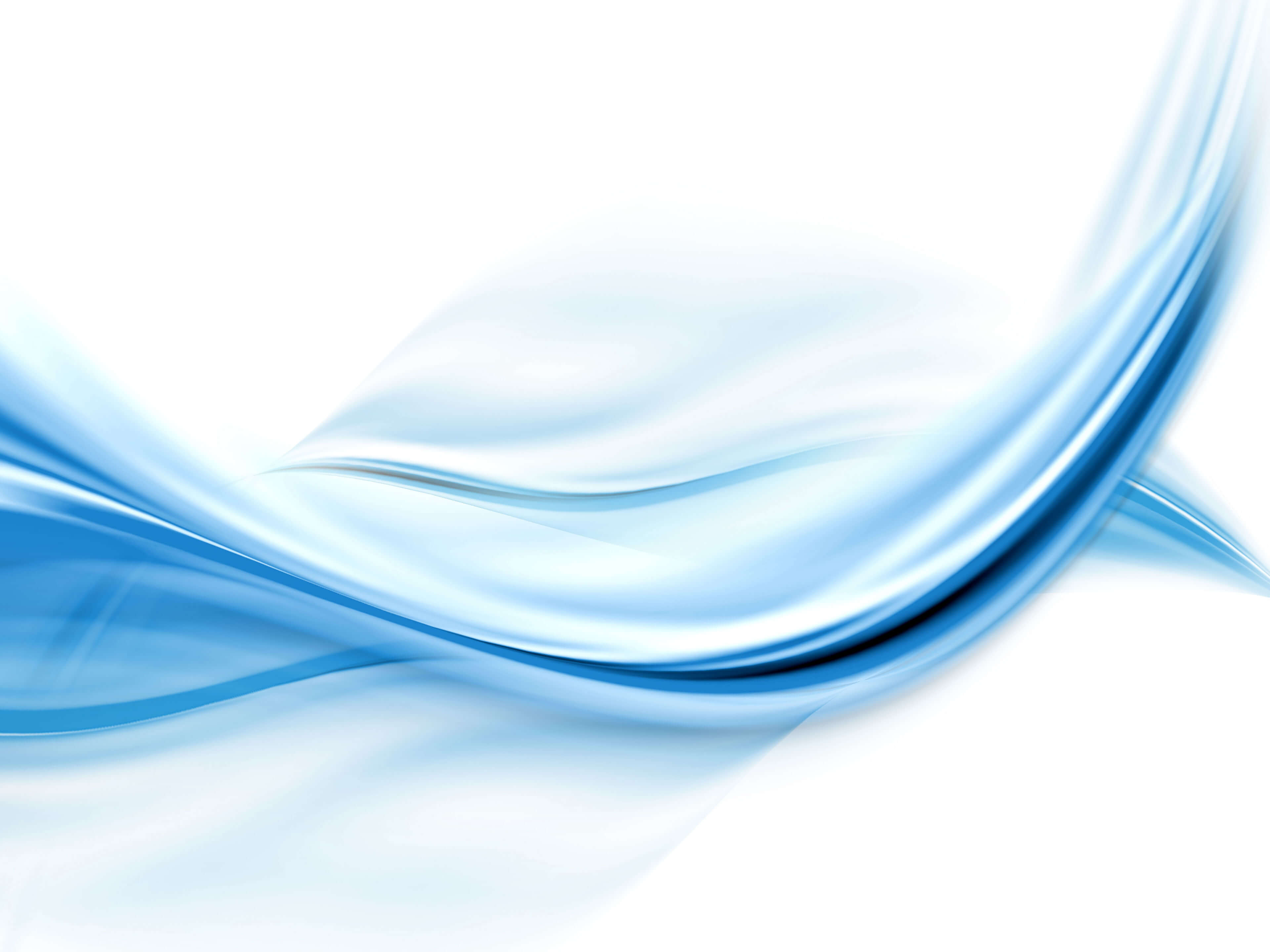 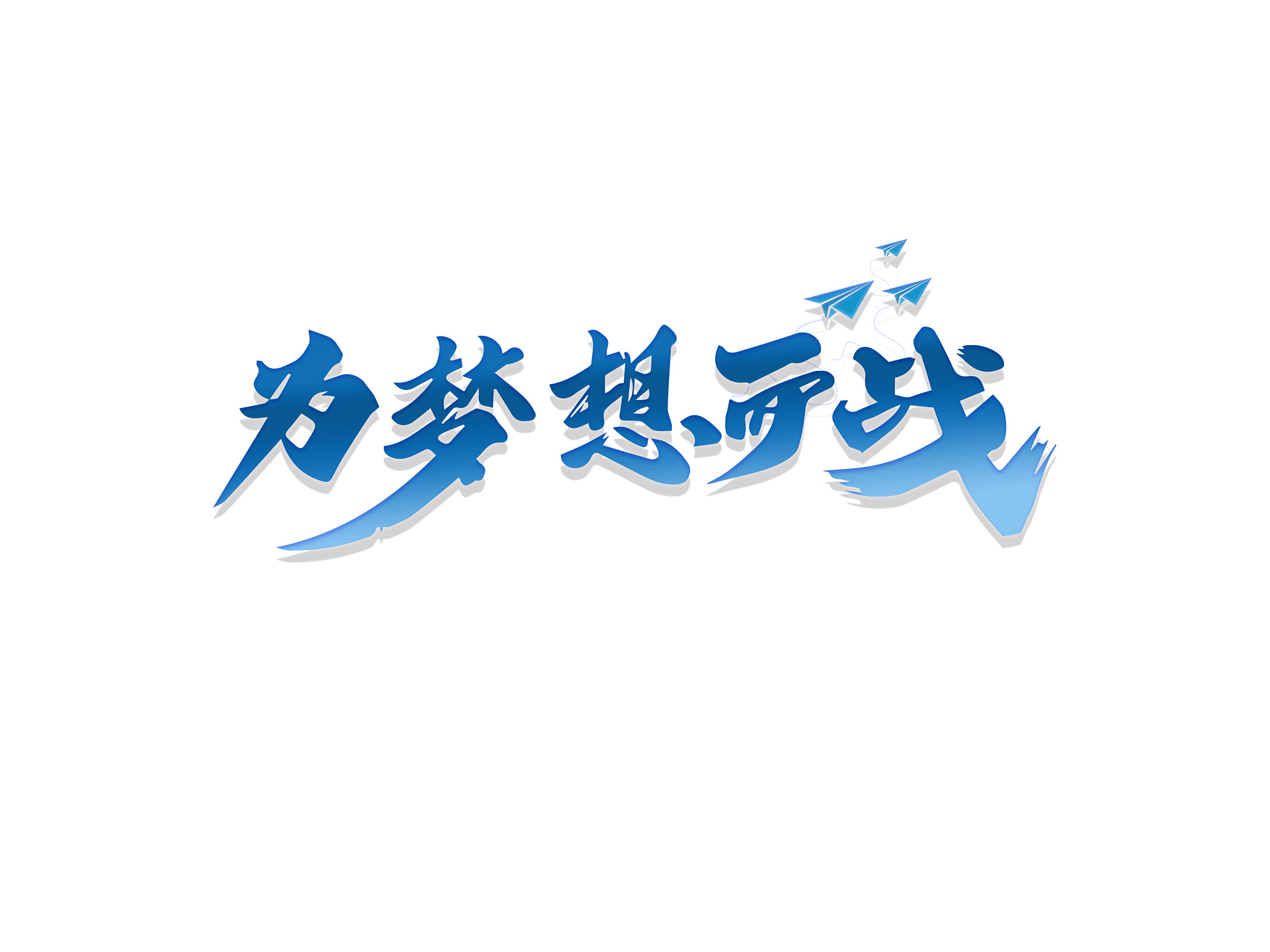 LOGO 公司名称
Self-introduction of employees
谢谢观看！
Nullam eu tempor purus. Nunc a leo magna, sit amet consequat risus
purus. Nunc a leo magna, sit amet consequat risus. Nullam eu tempor purus. Nunc a lemagna,
sit amet consequat risus.
竞聘人：优品PPT
更多精品PPT资源尽在—优品PPT！
www.ypppt.com
PPT模板下载：www.ypppt.com/moban/         节日PPT模板：www.ypppt.com/jieri/
PPT背景图片：www.ypppt.com/beijing/          PPT图表下载：www.ypppt.com/tubiao/
PPT素材下载： www.ypppt.com/sucai/            PPT教程下载：www.ypppt.com/jiaocheng/
字体下载：www.ypppt.com/ziti/                       绘本故事PPT：www.ypppt.com/gushi/
PPT课件：www.ypppt.com/kejian/
[Speaker Notes: 模板来自于 优品PPT https://www.ypppt.com/]